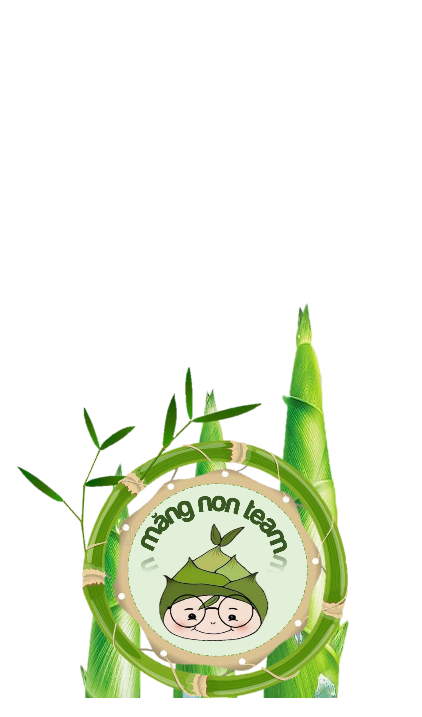 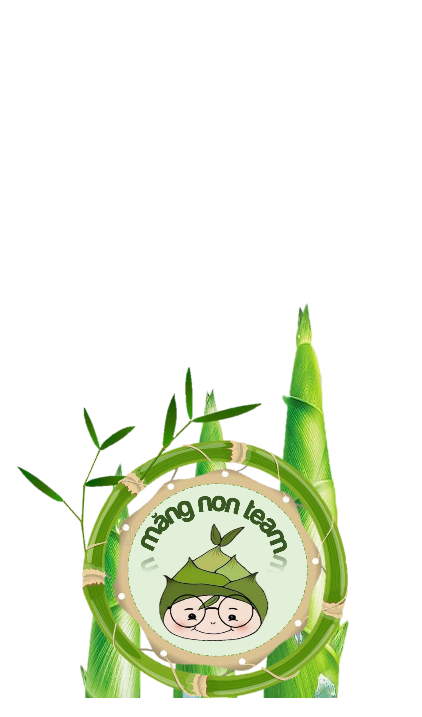 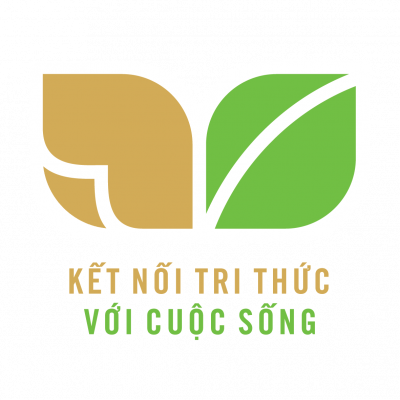 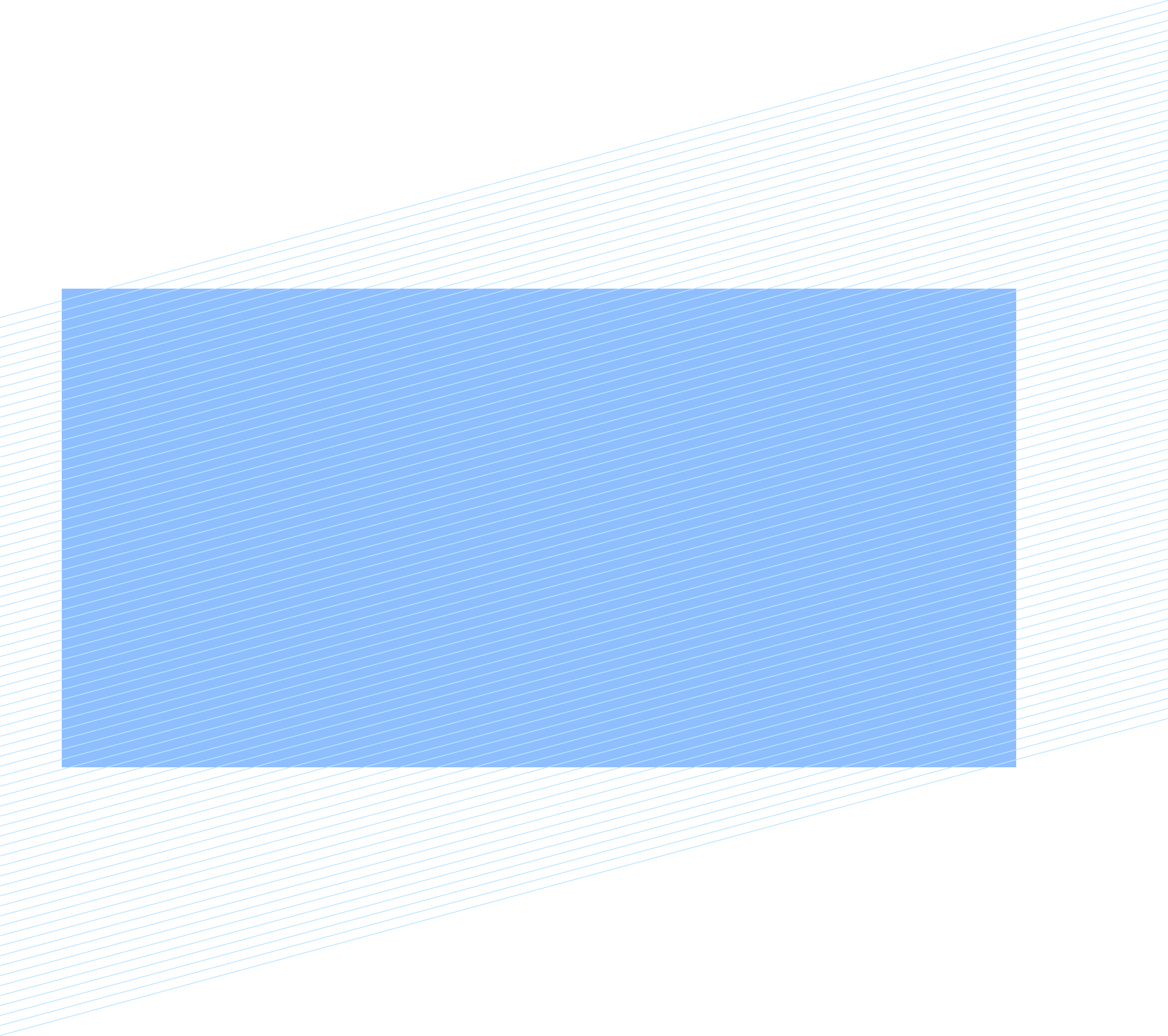 Măng Non
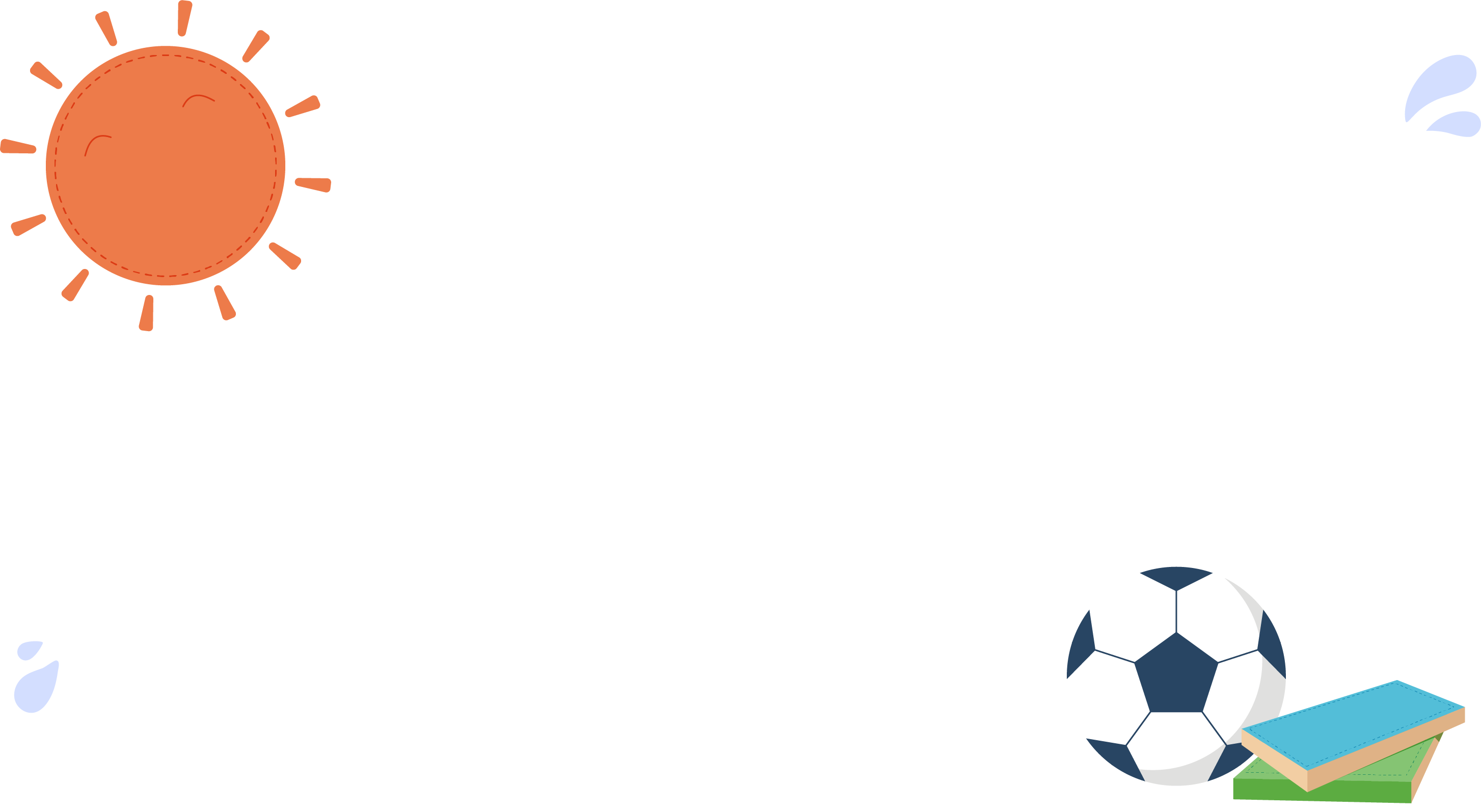 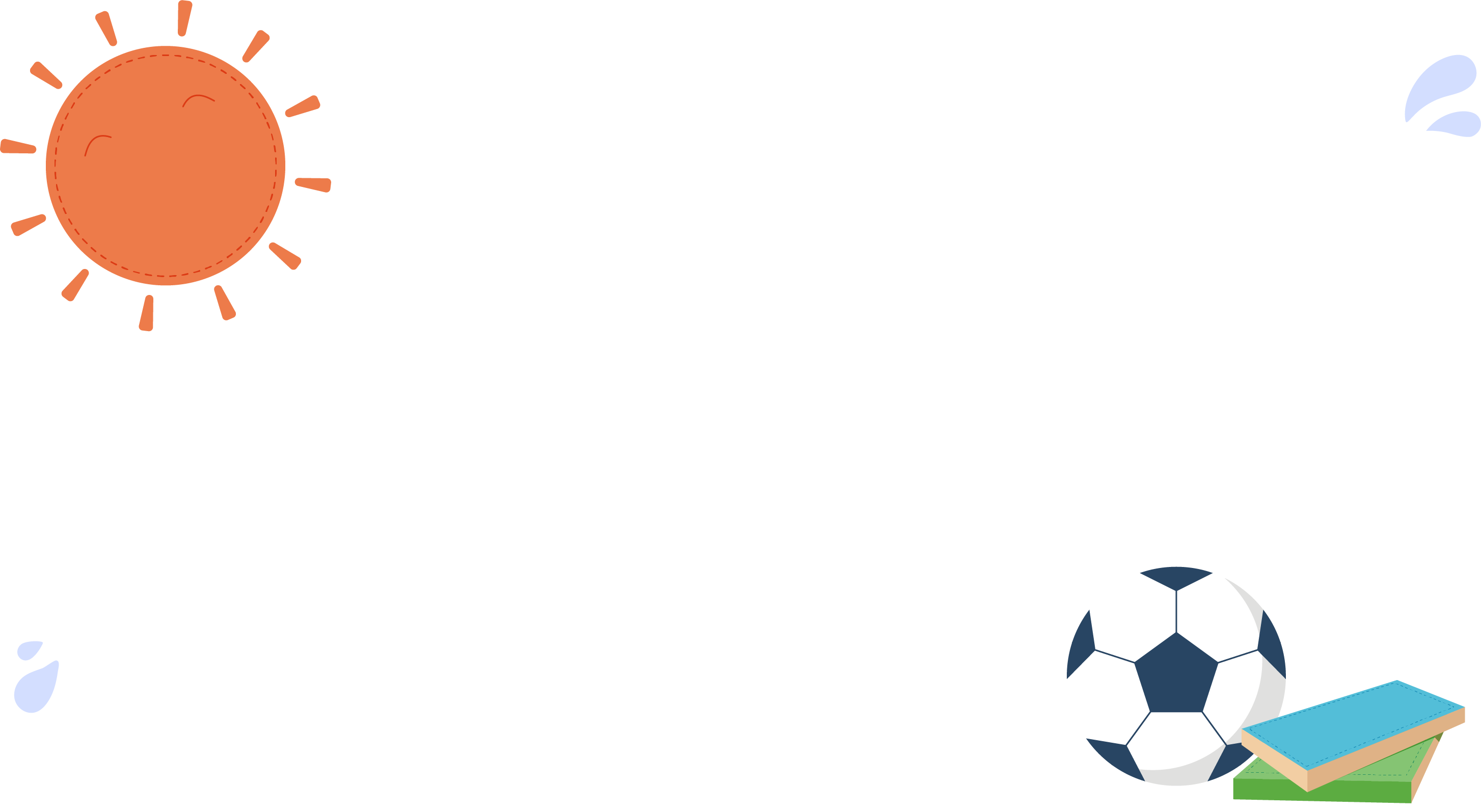 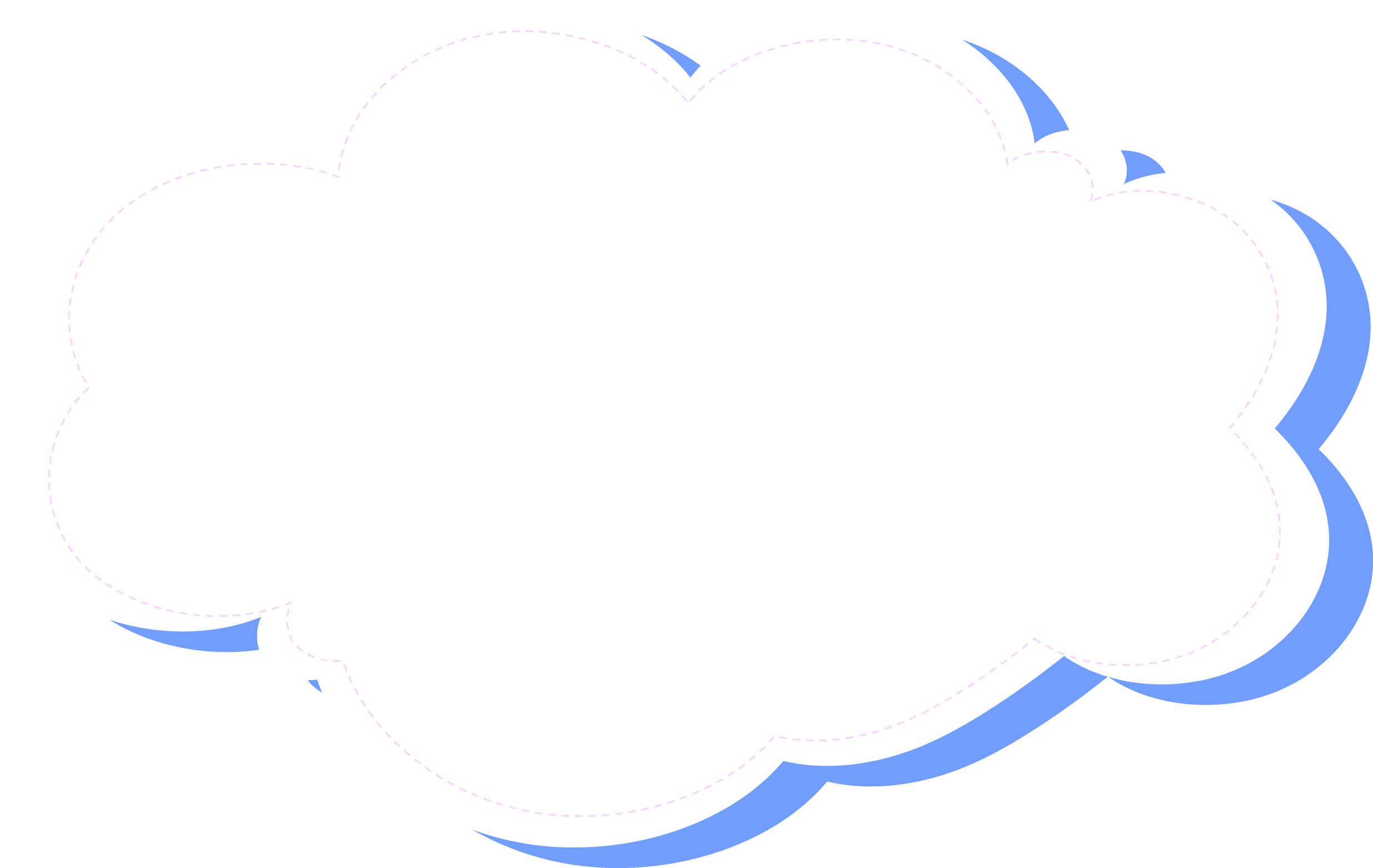 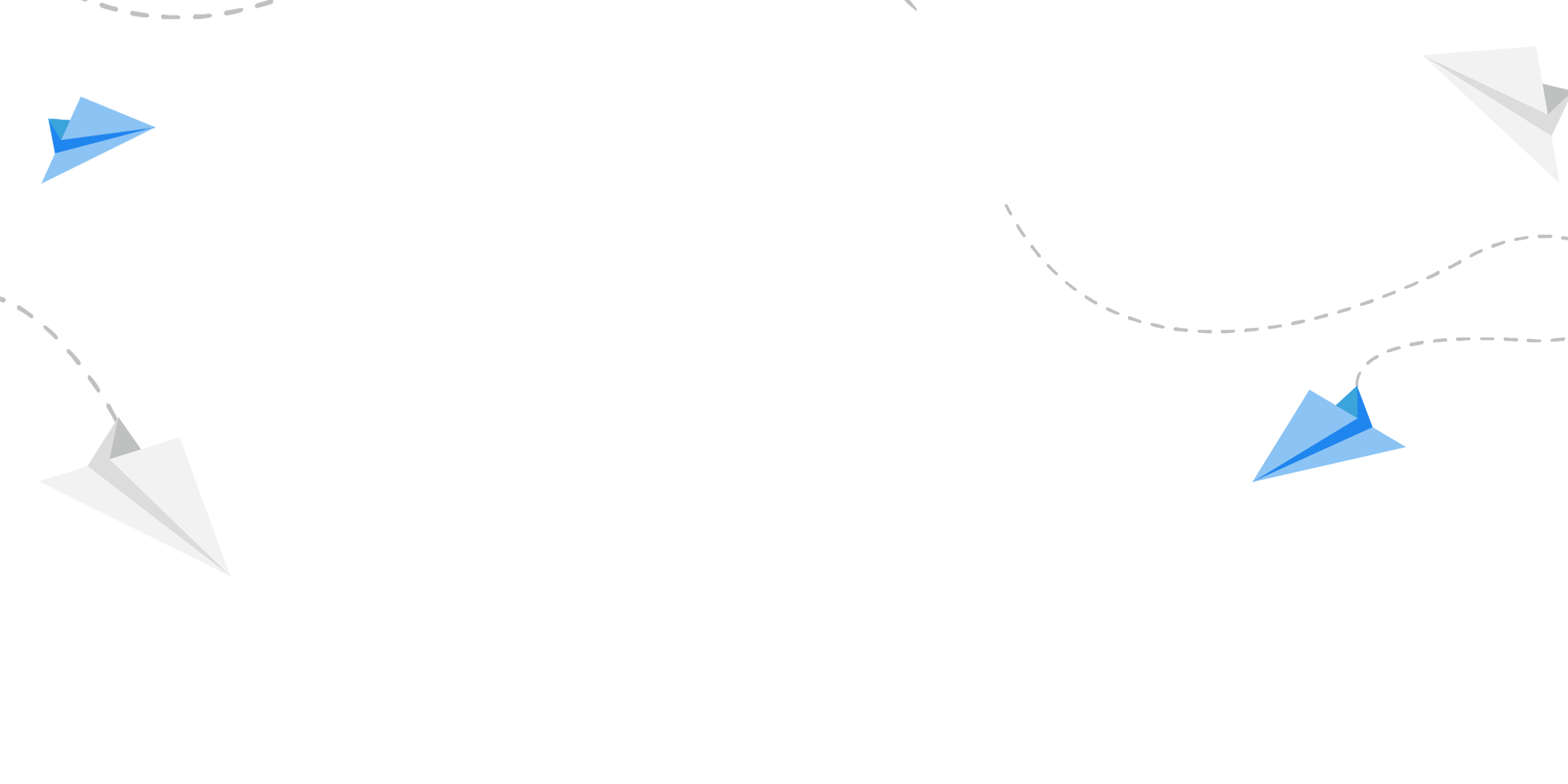 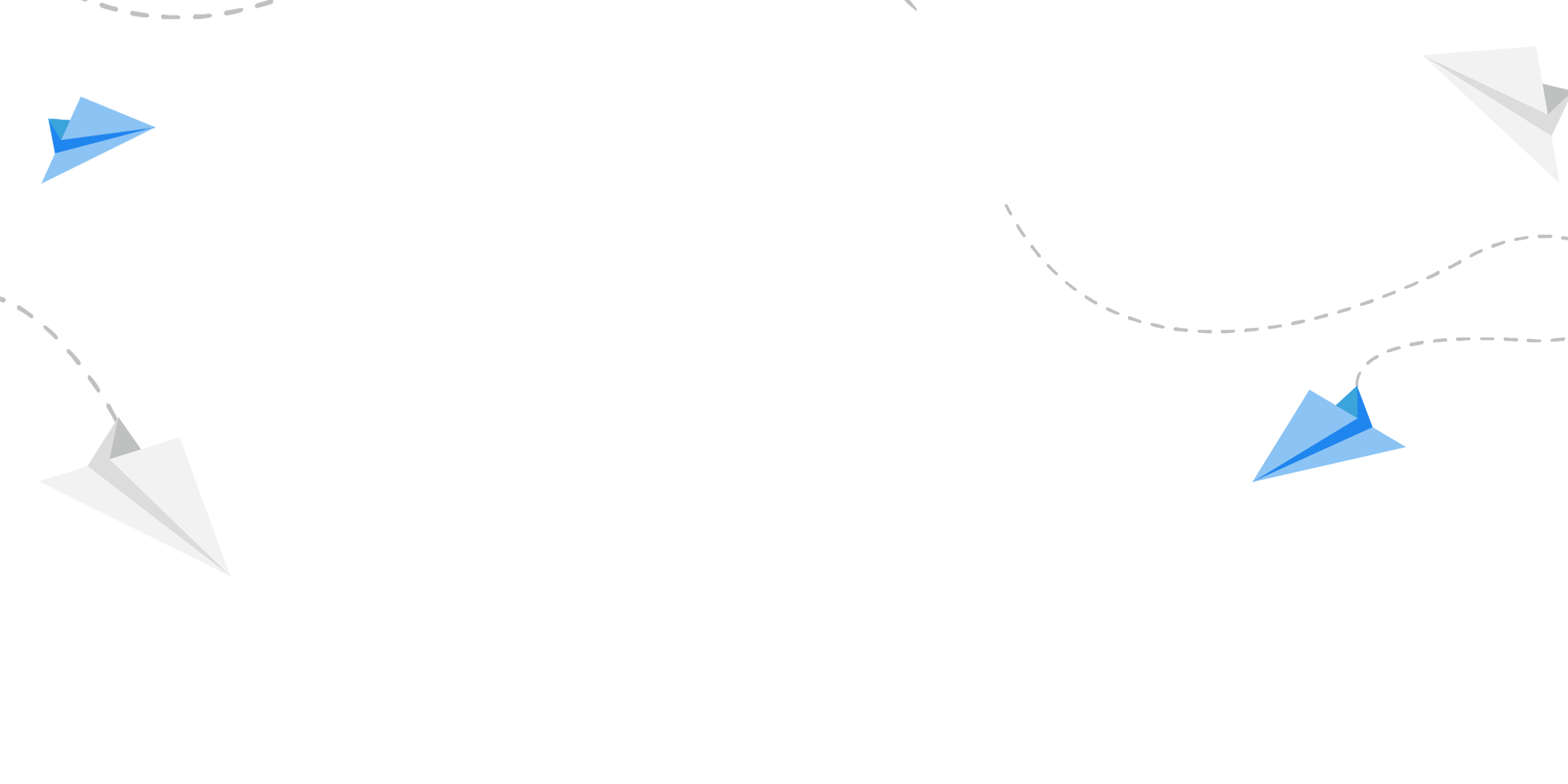 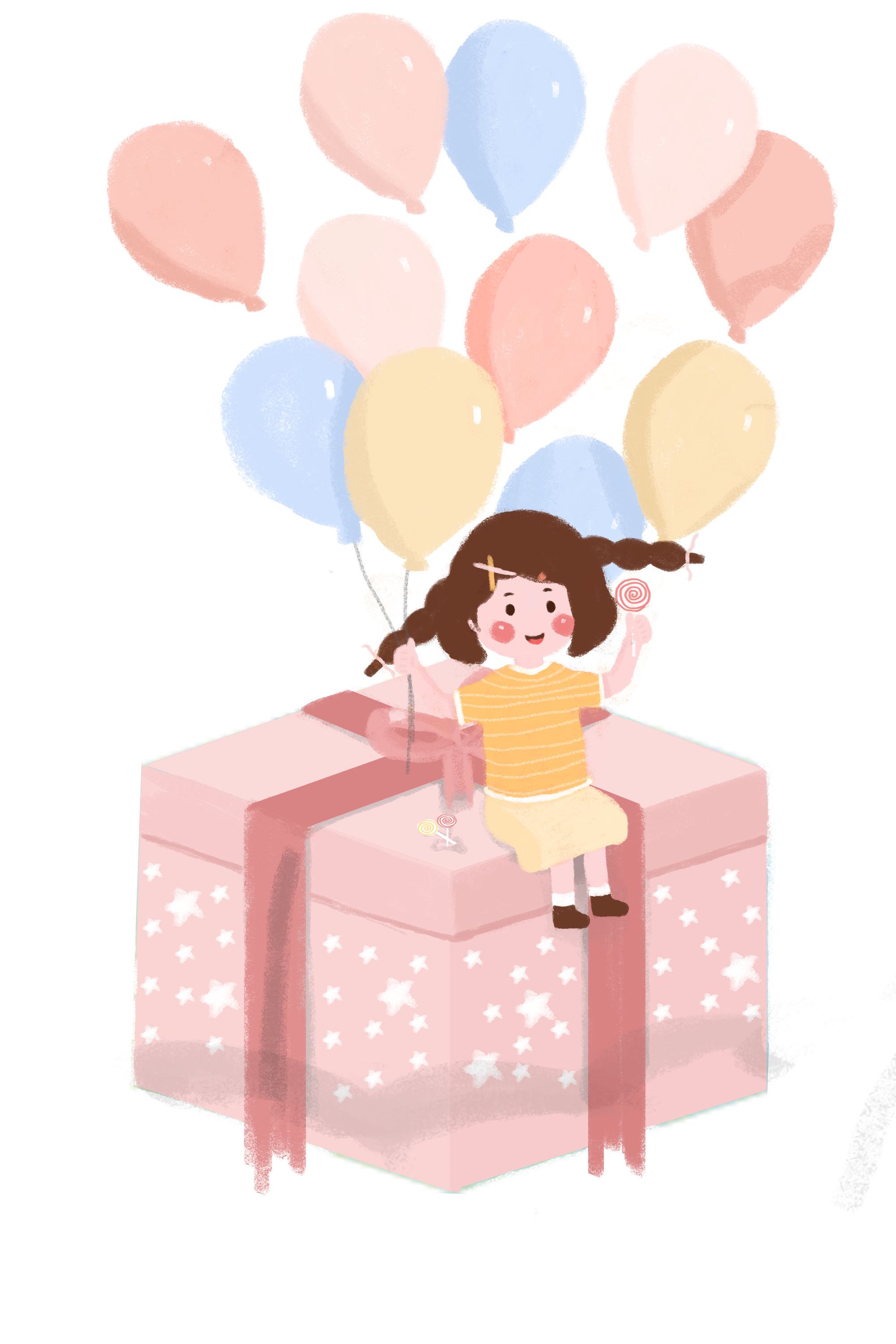 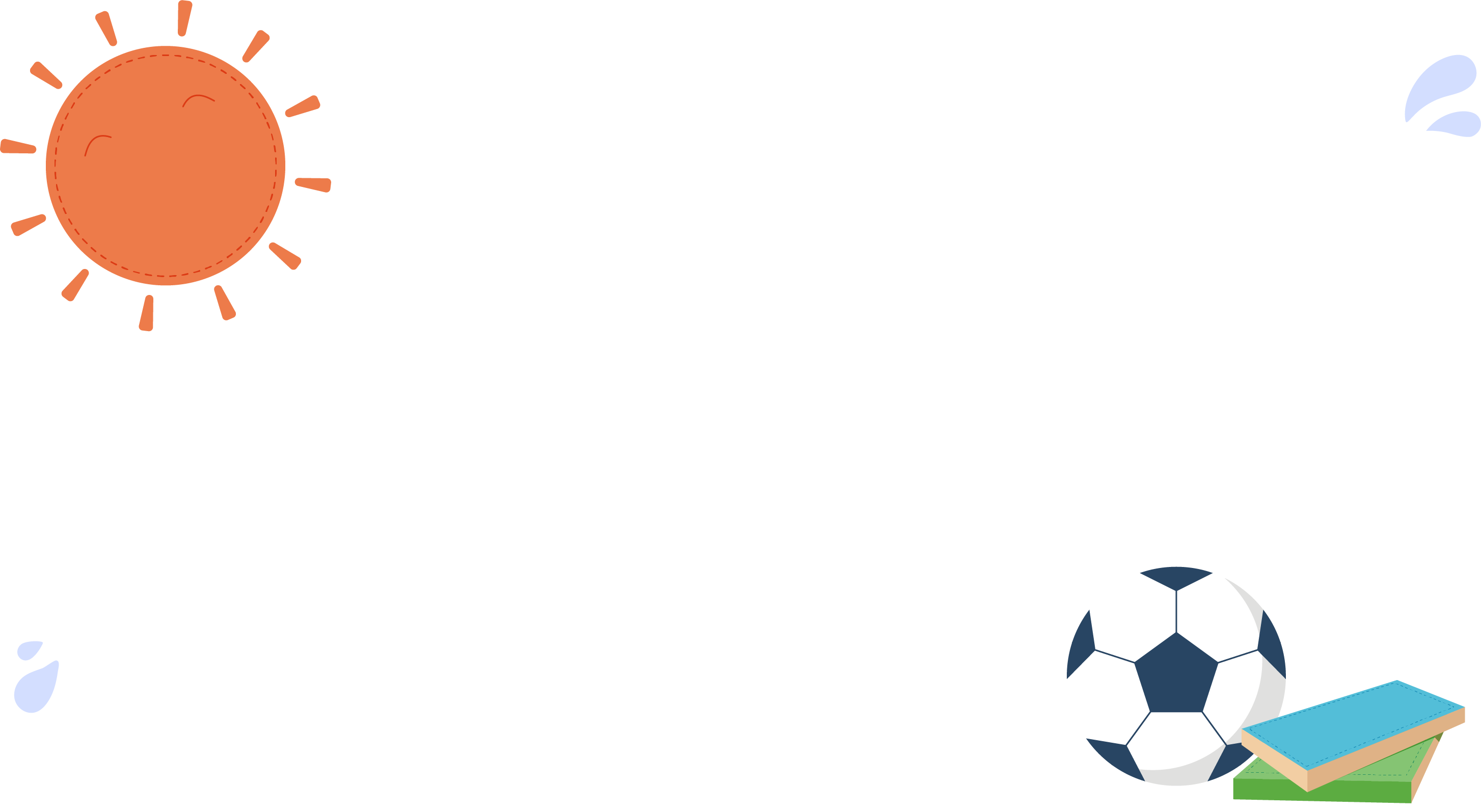 Luyện từ và câu
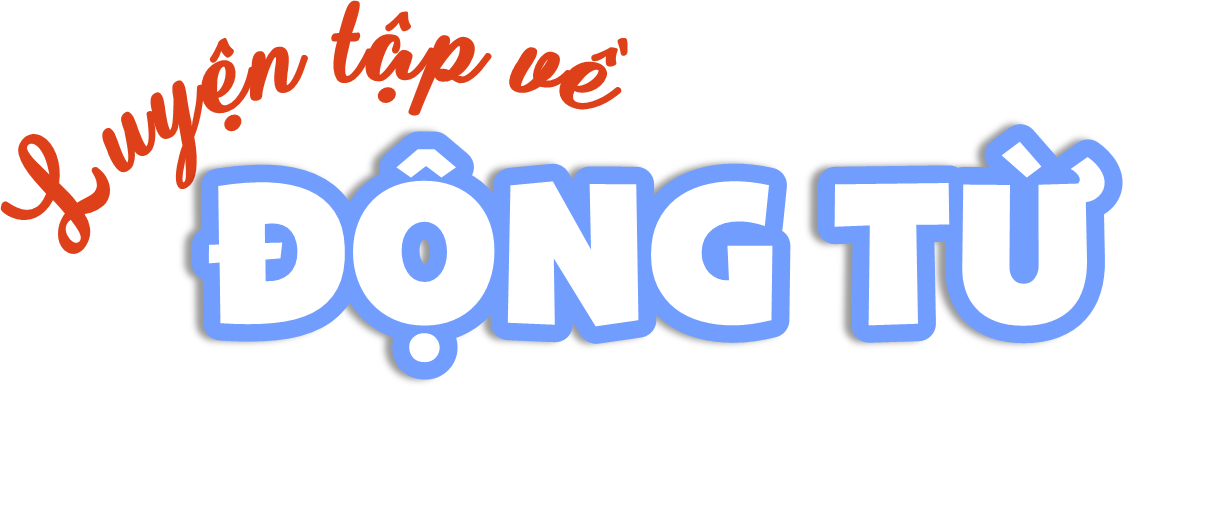 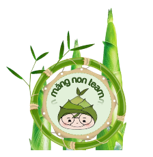 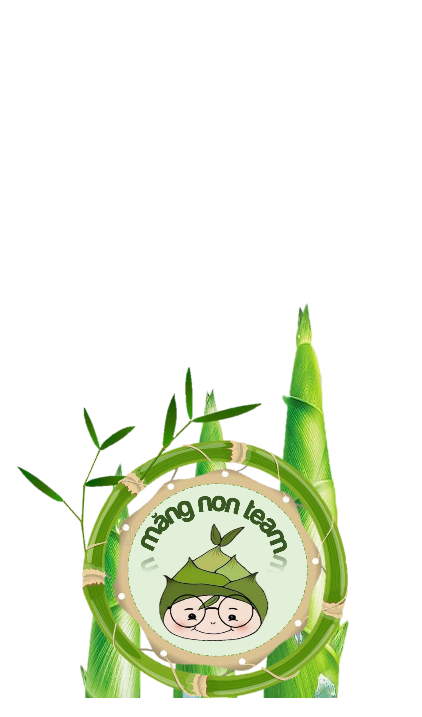 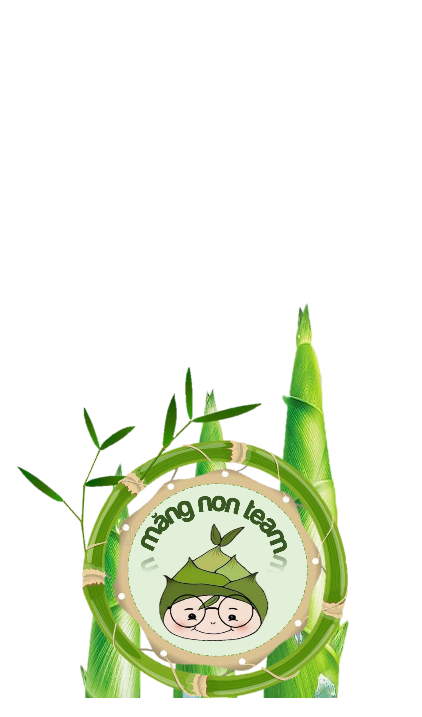 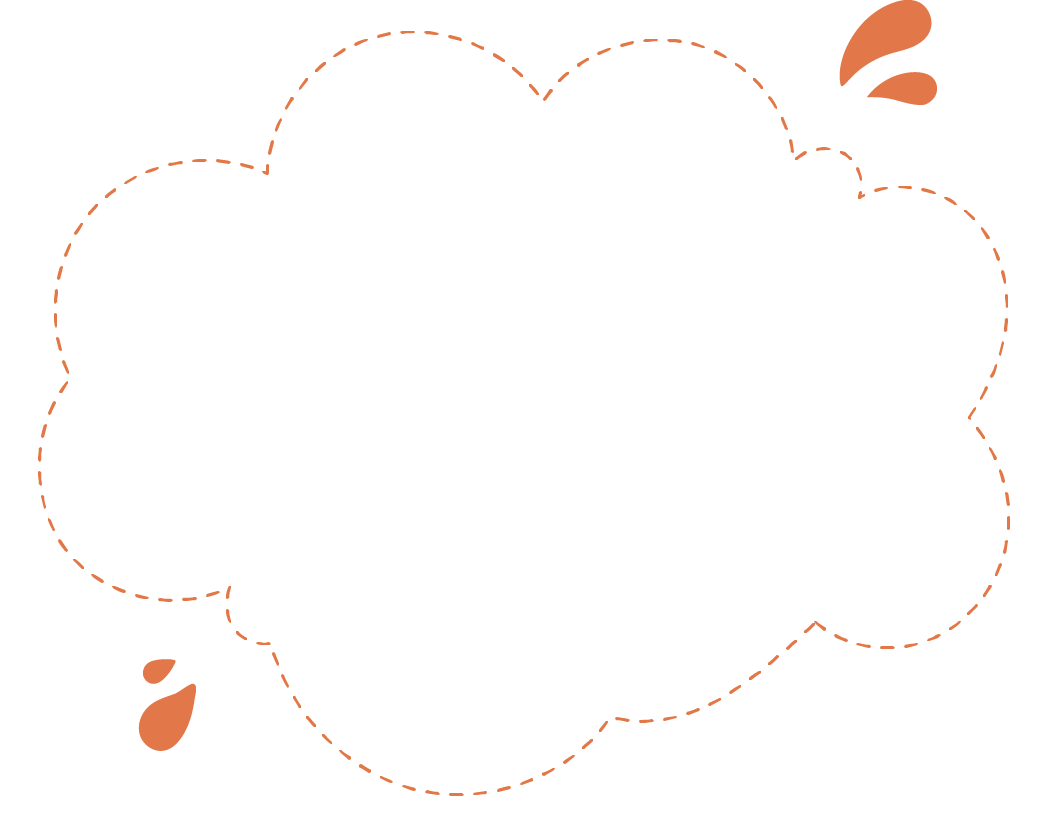 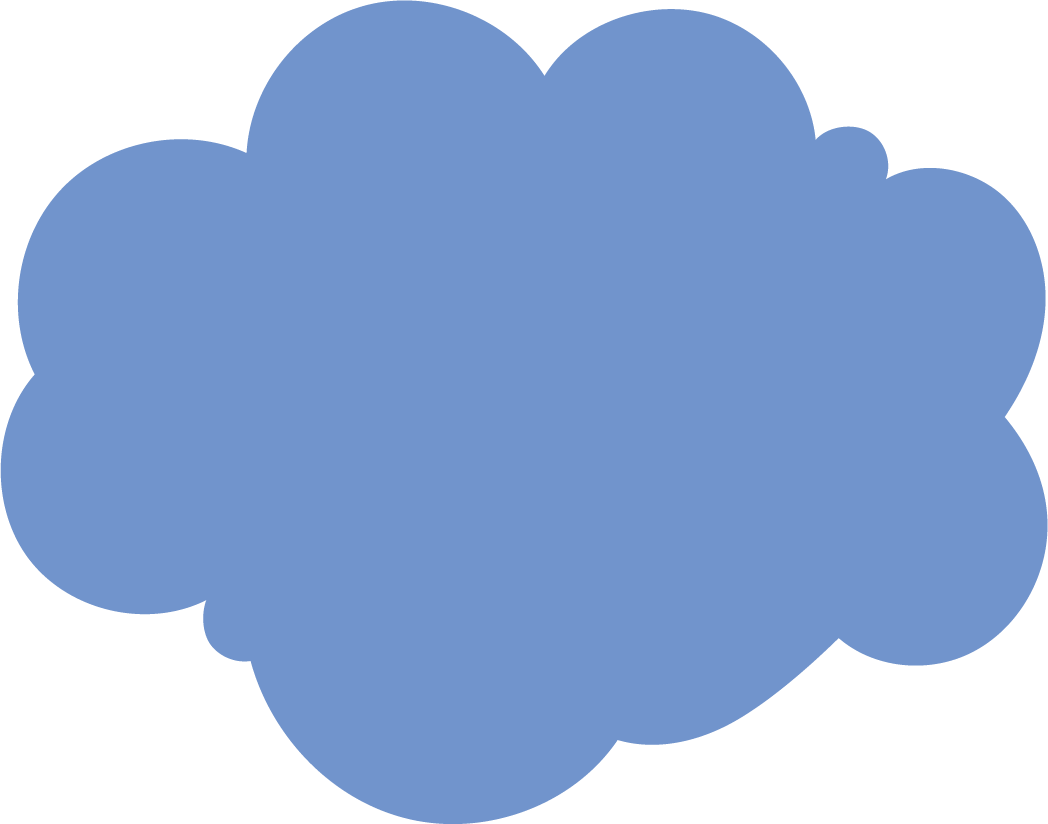 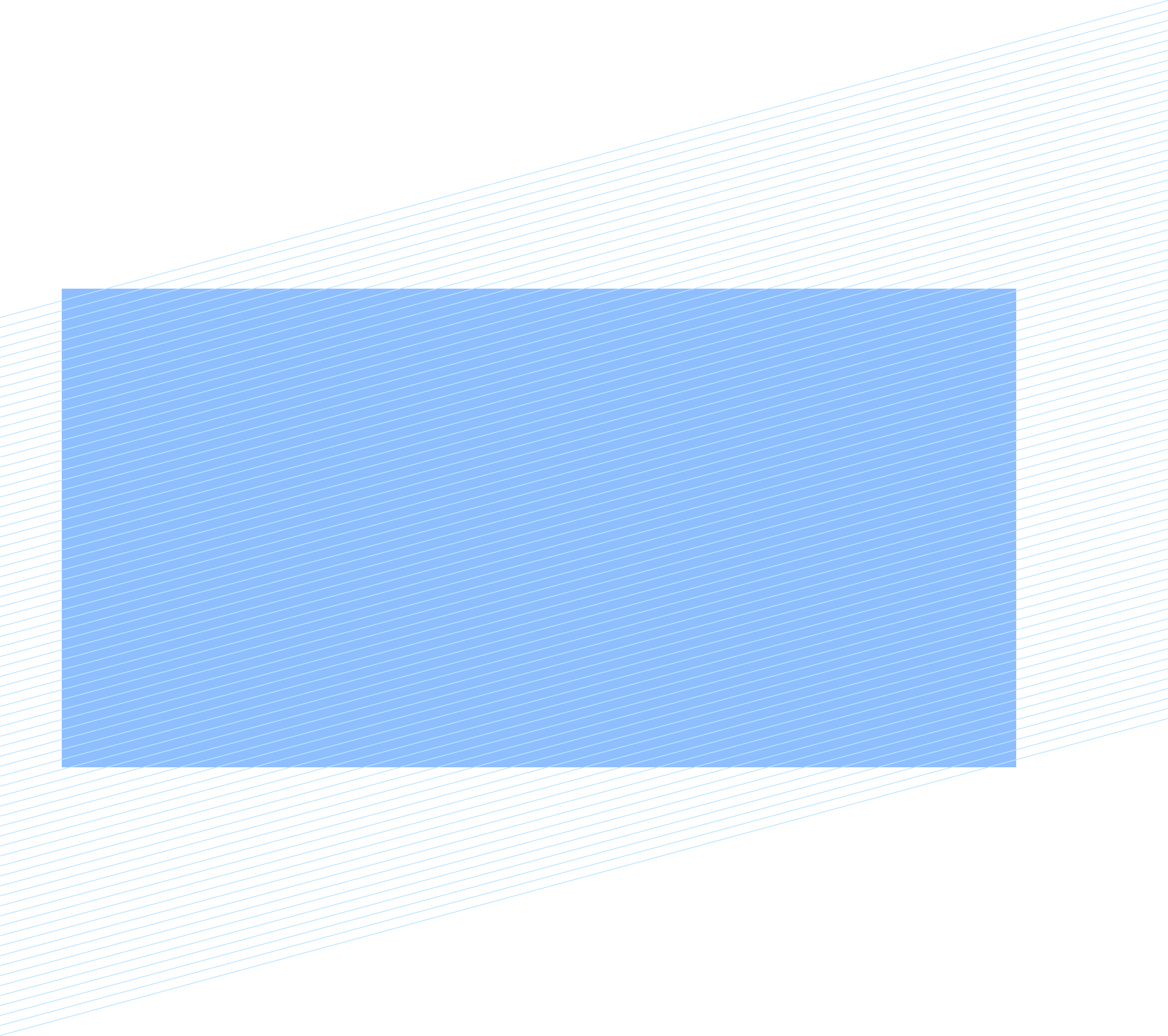 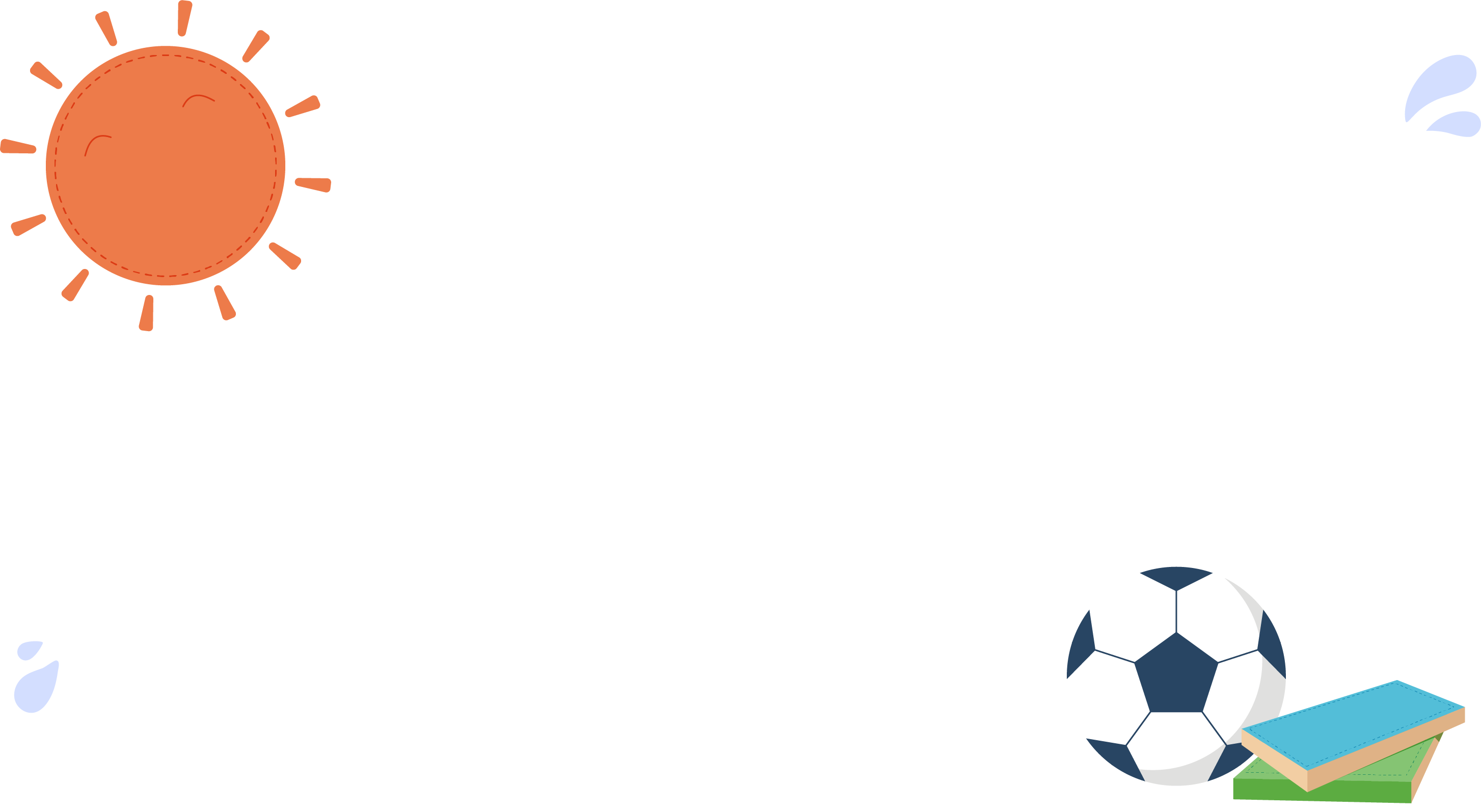 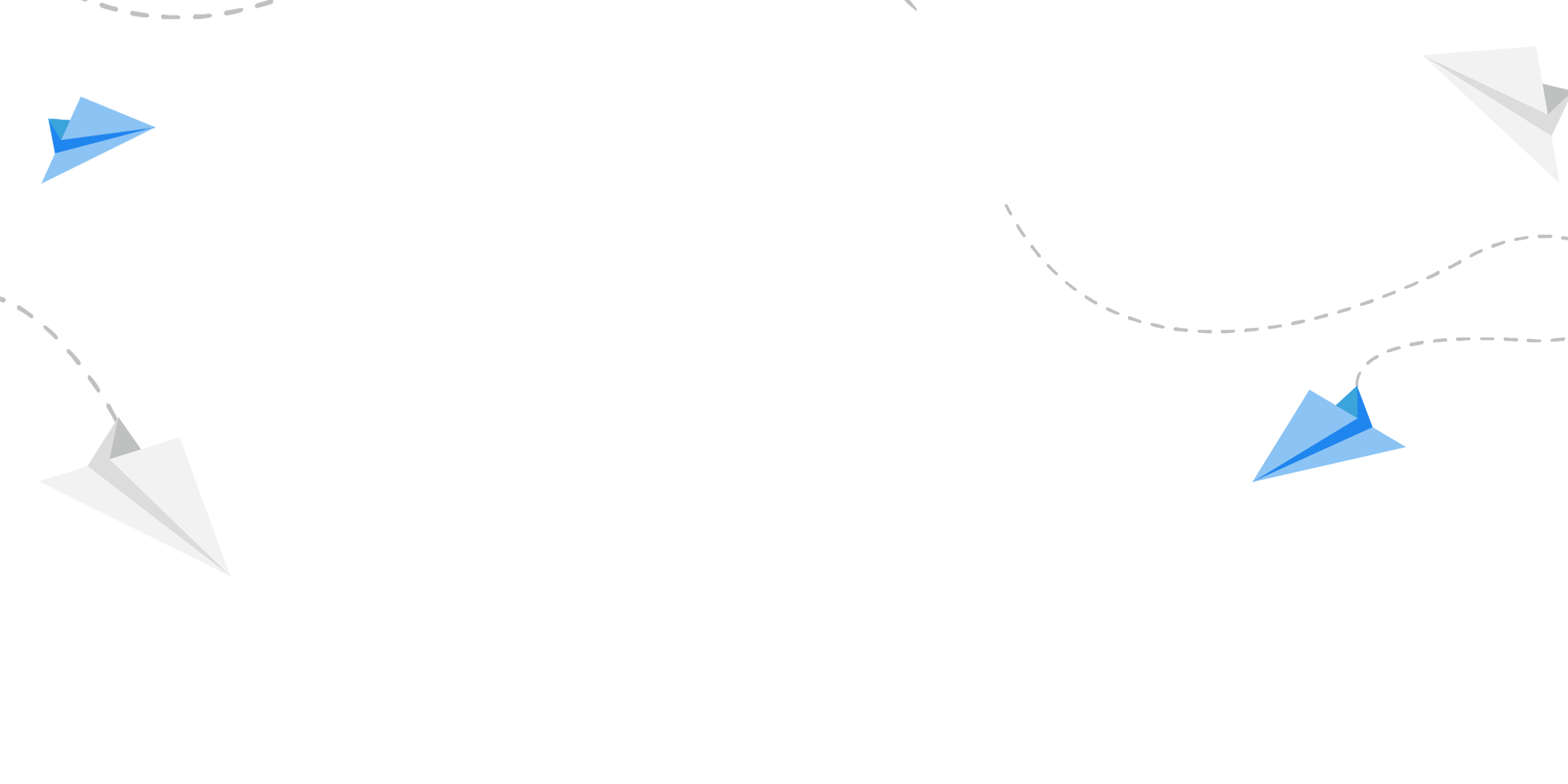 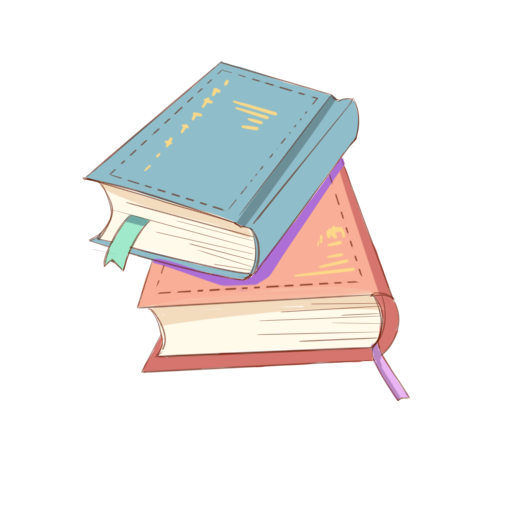 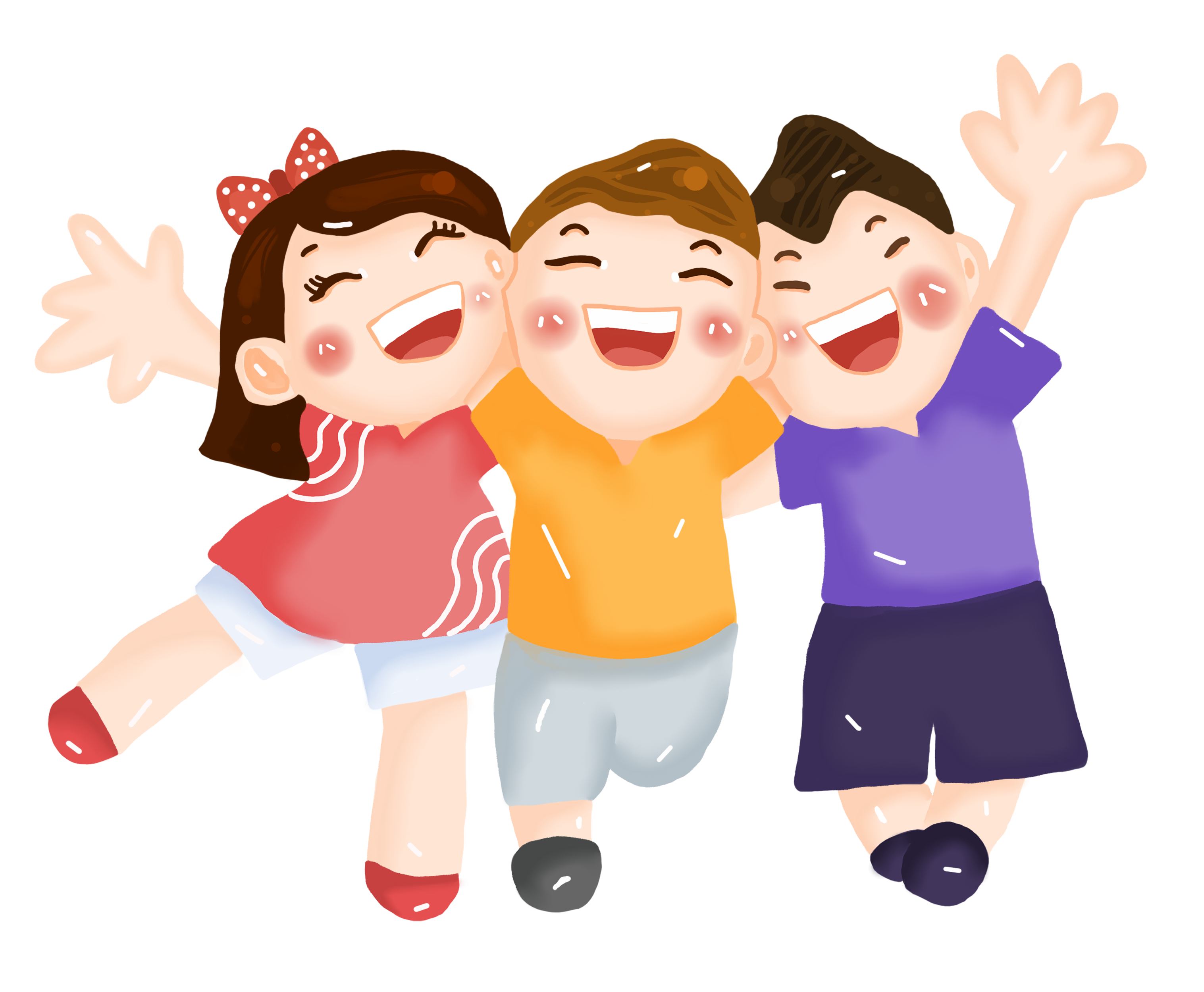 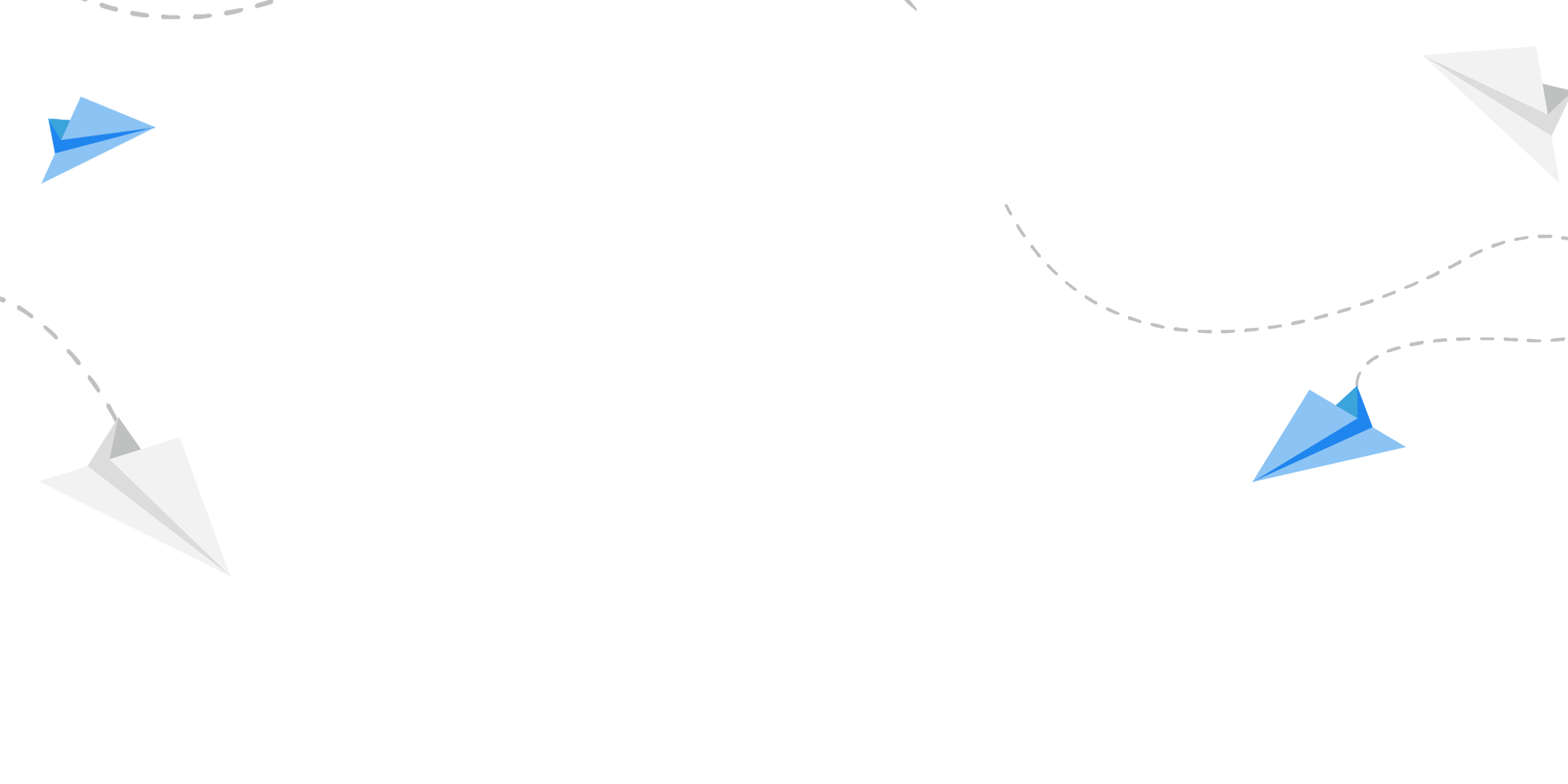 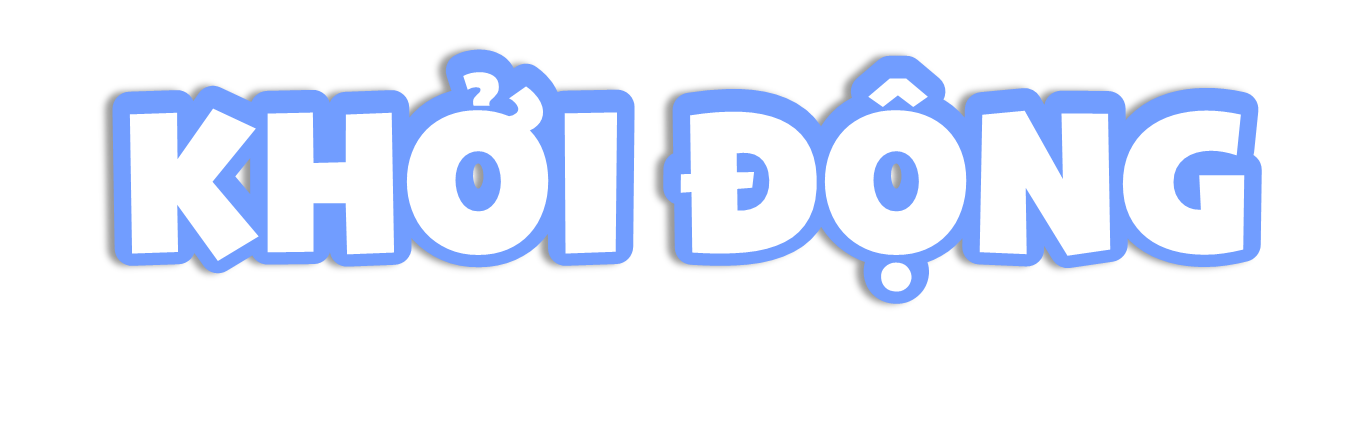 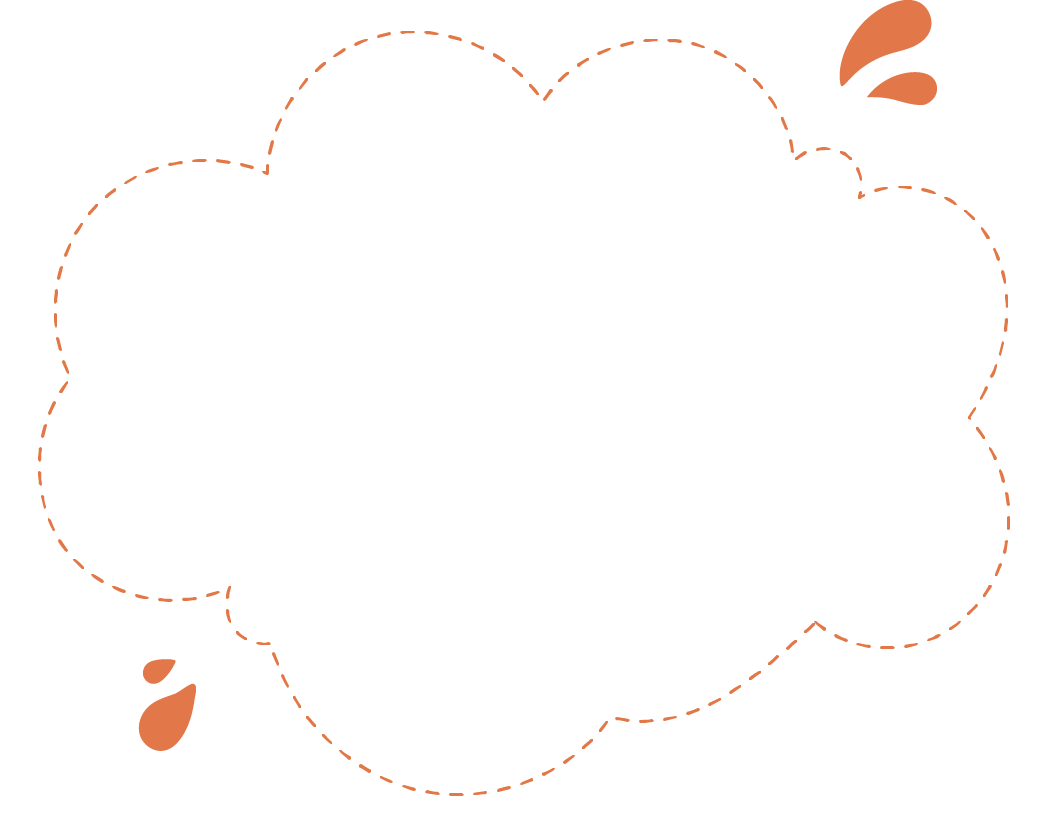 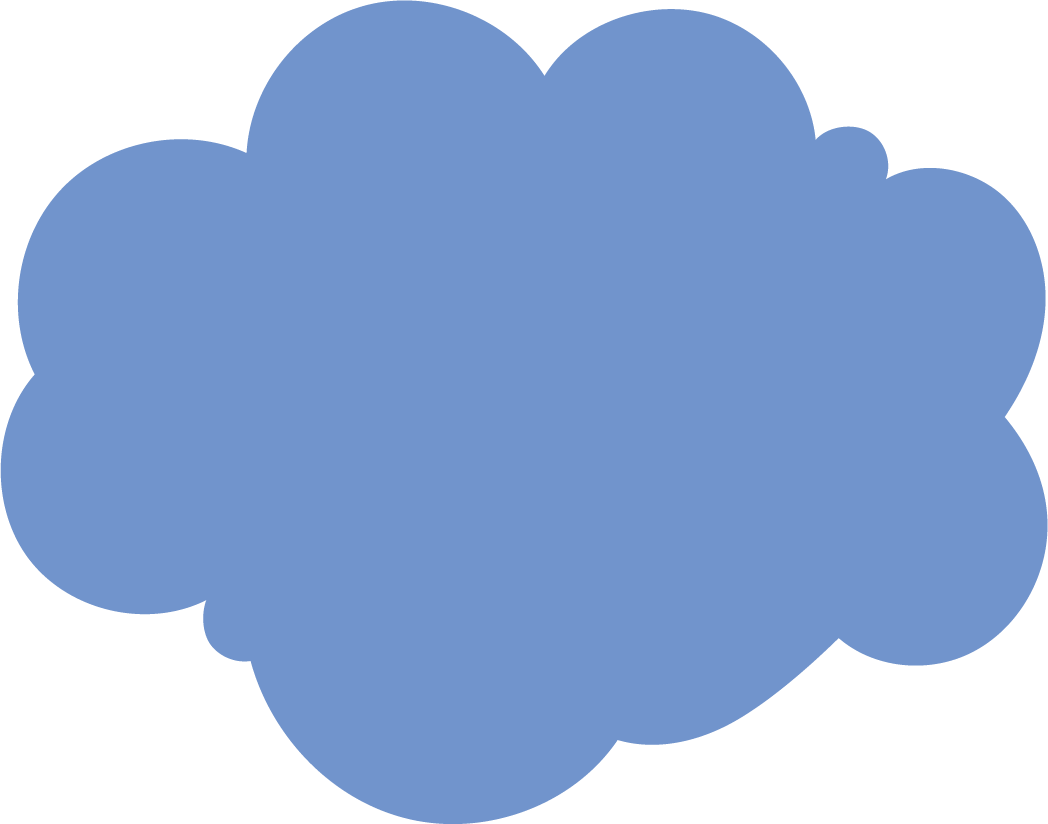 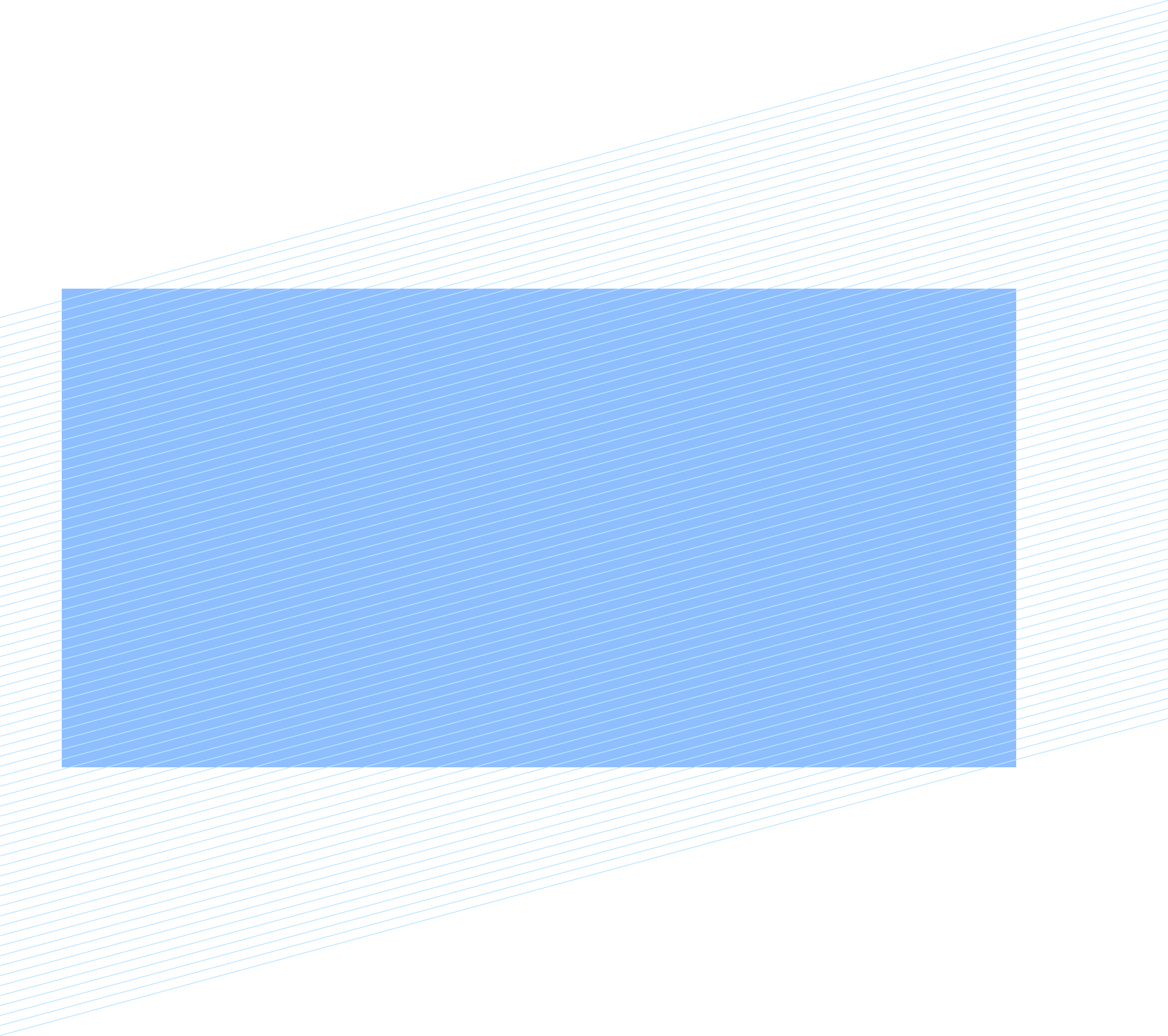 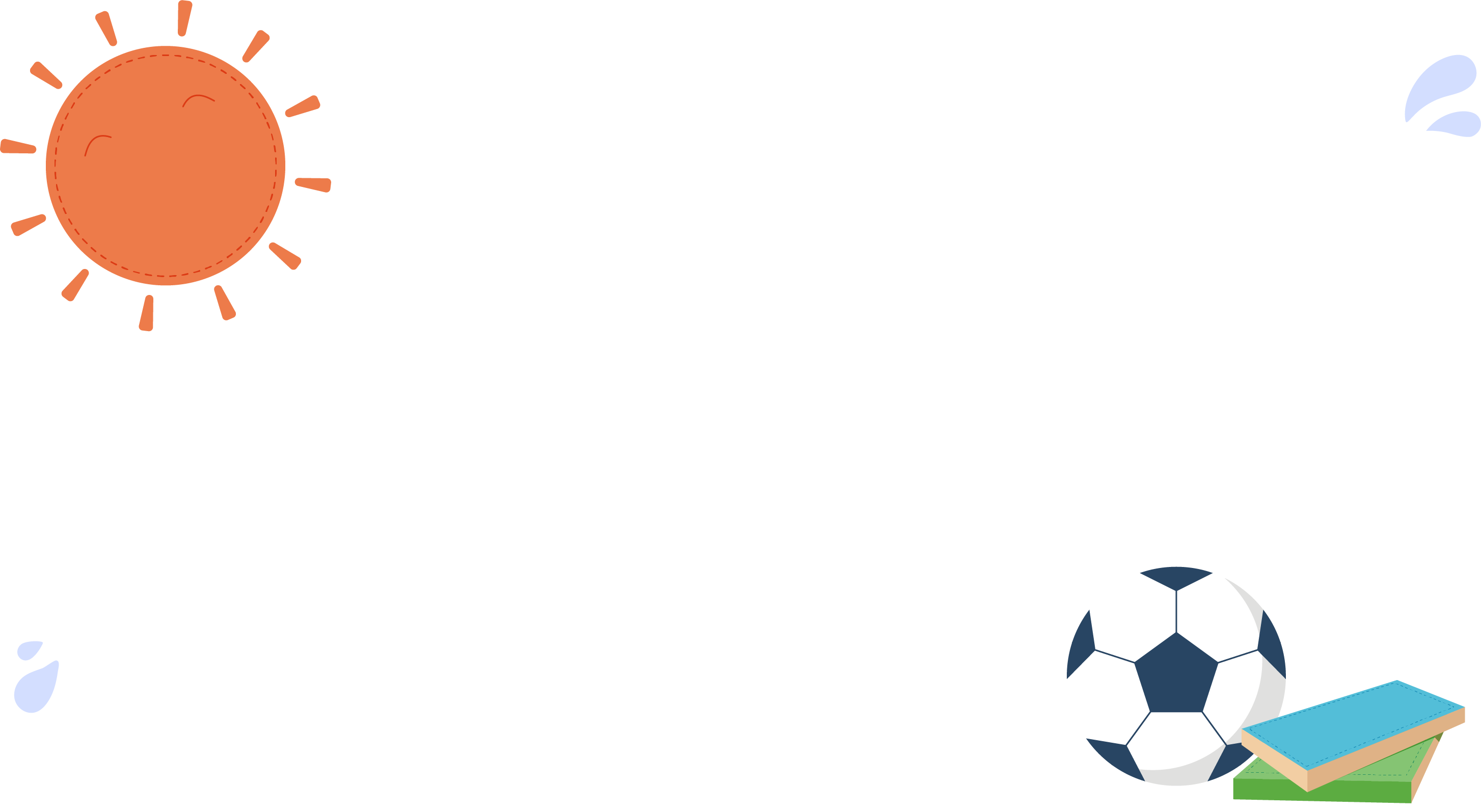 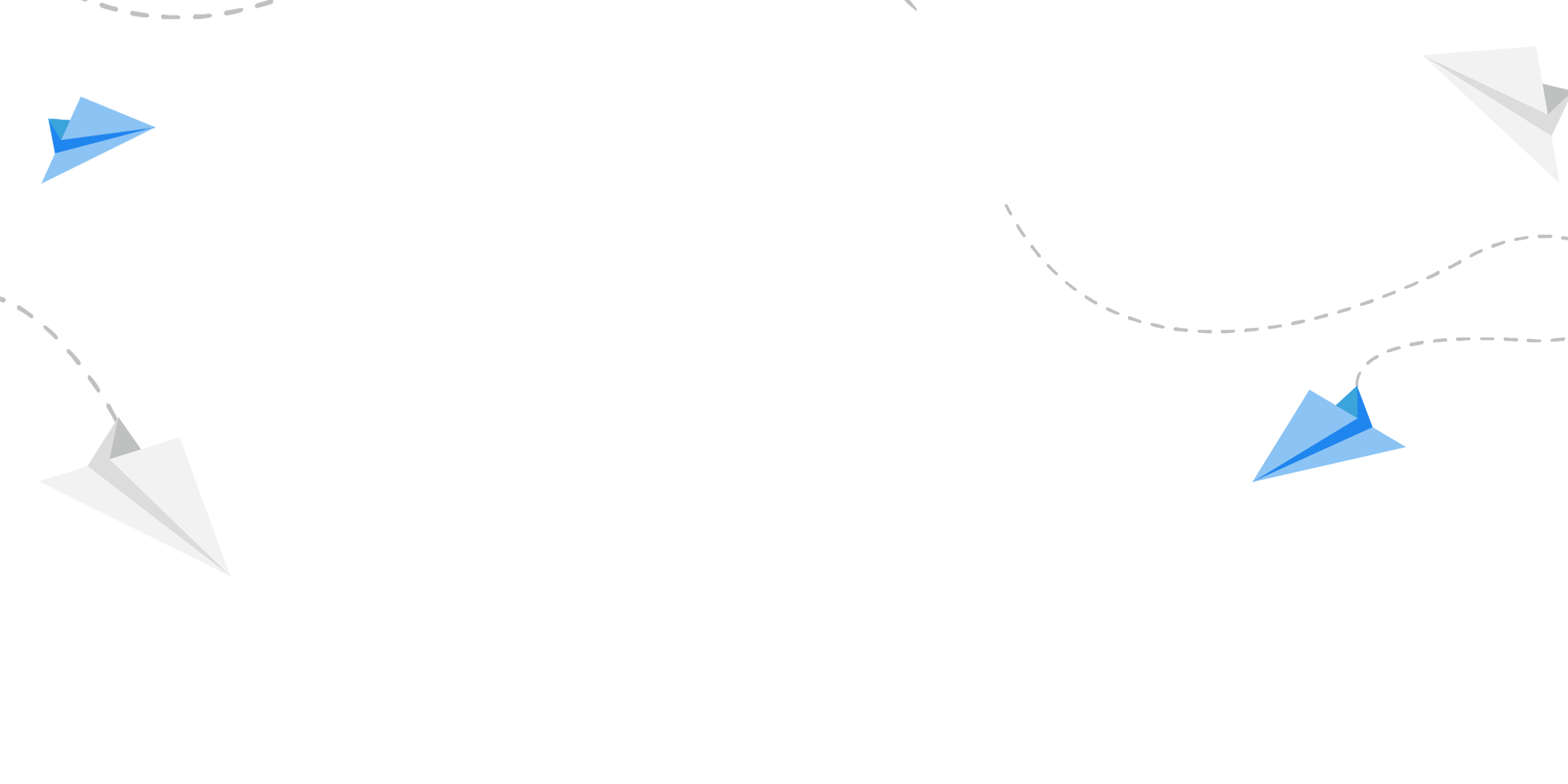 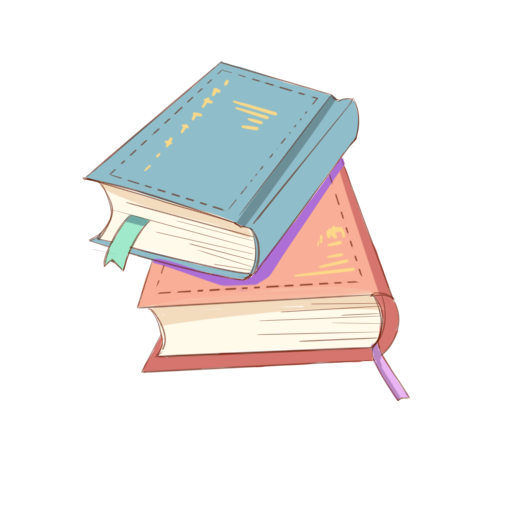 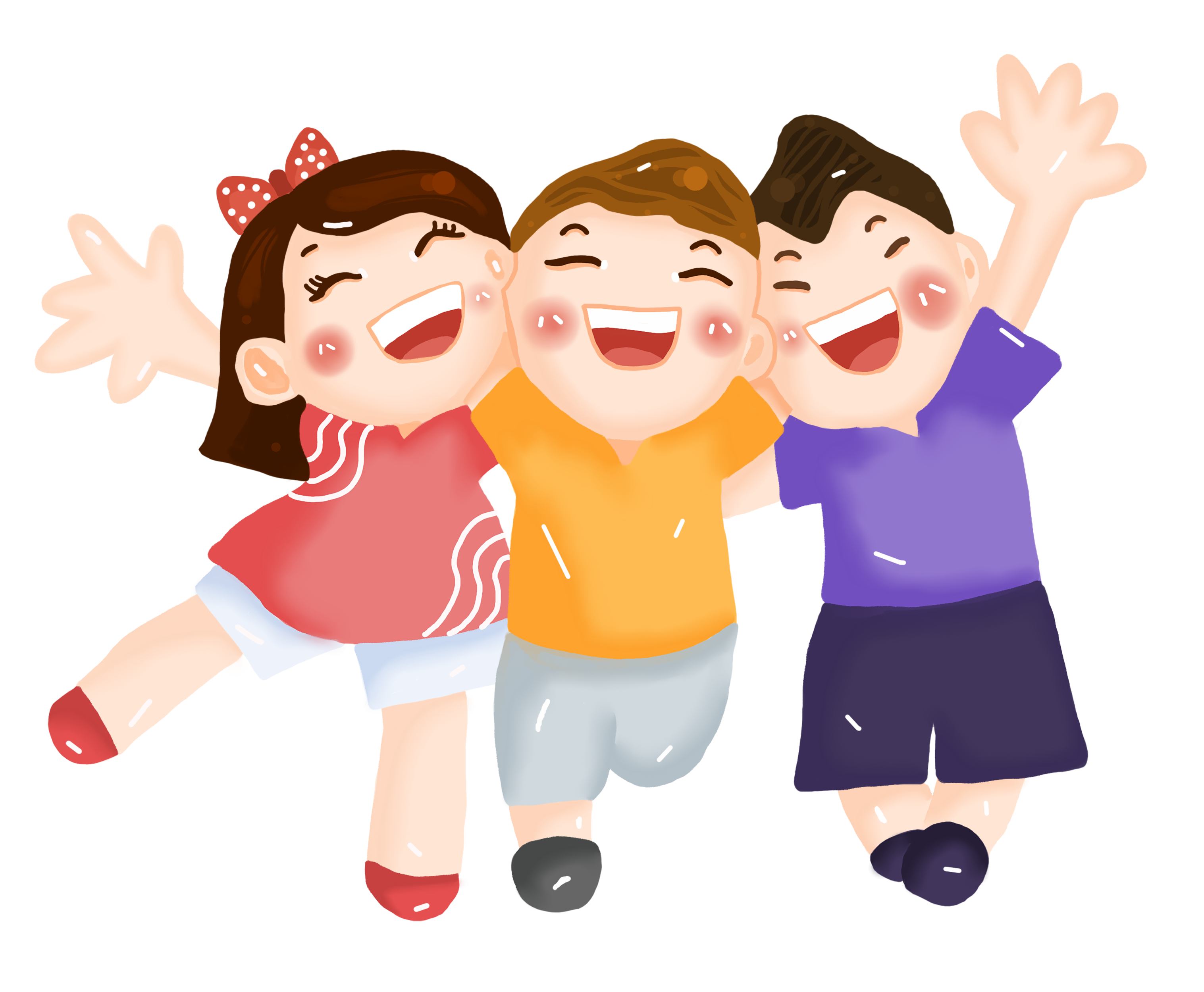 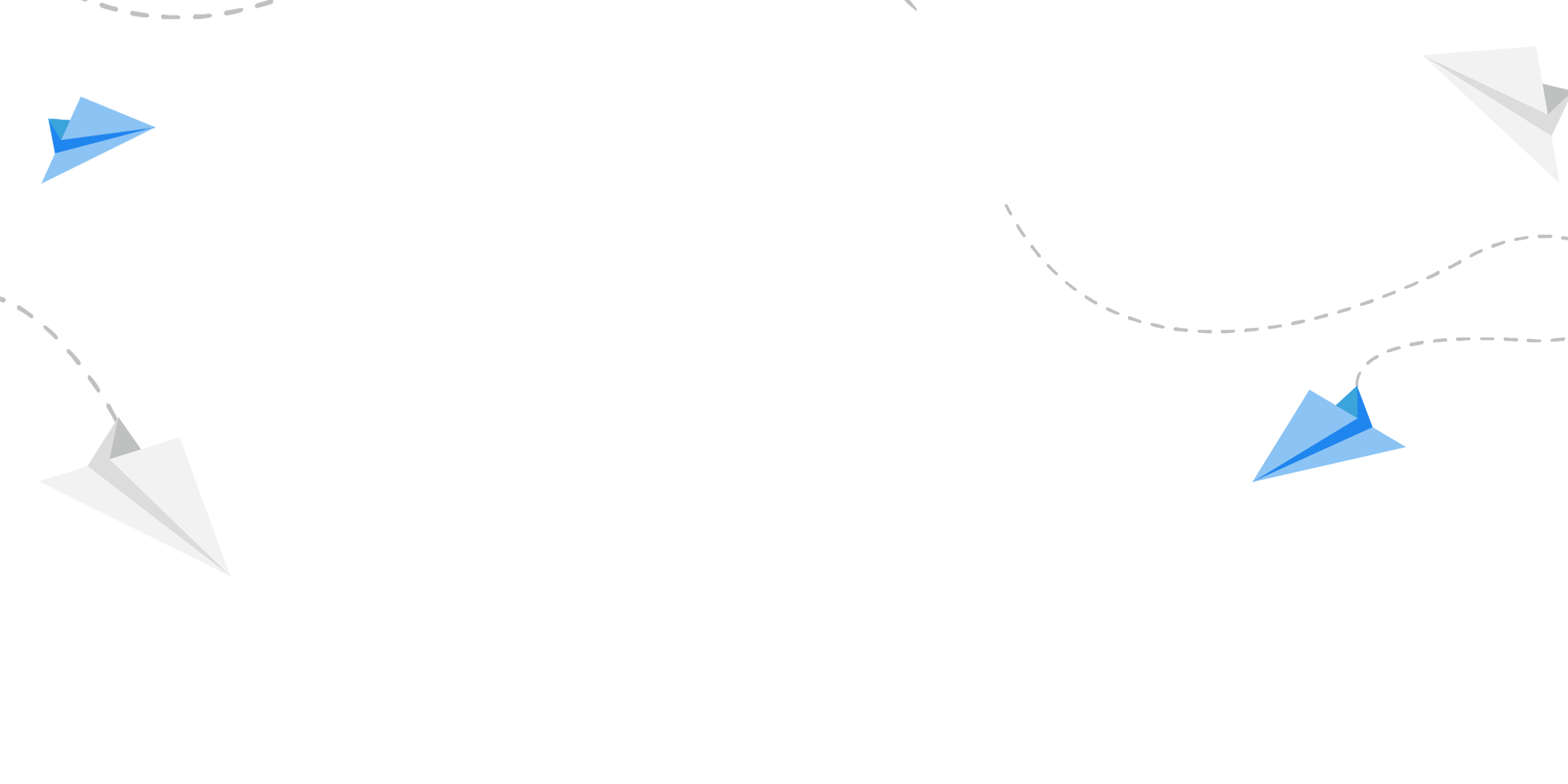 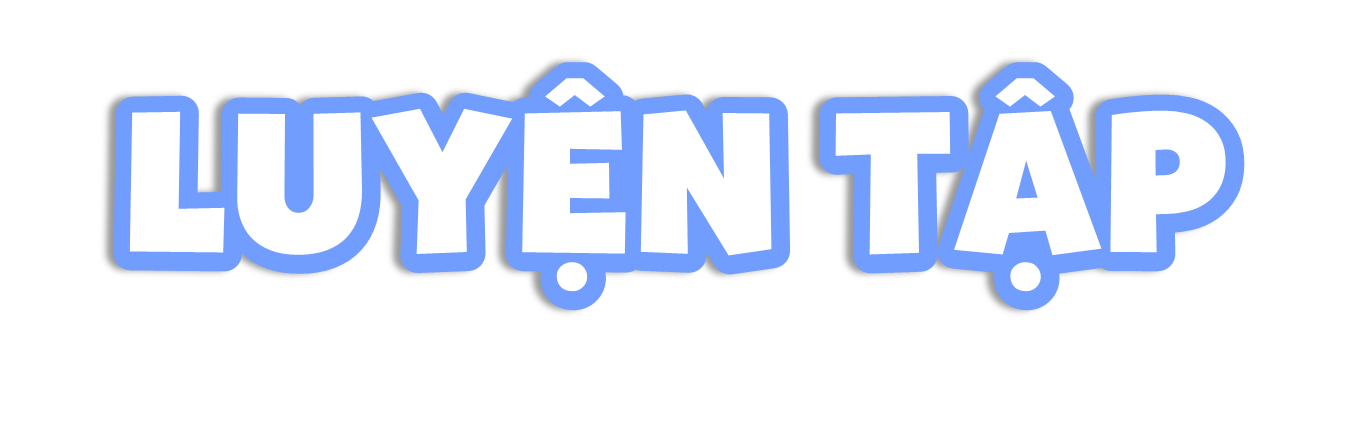 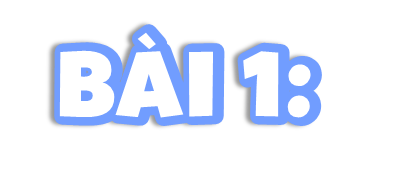 Tìm các động từ theo mẫu.
a. Chứa tiếng “yêu" M: yêu quý
b. Chứa tiếng “thương” M: thương mến
c. Chứa tiếng “nhớ” M: nhớ mong 
d. Chứa tiếng “tiếc" M: tiếc nuối
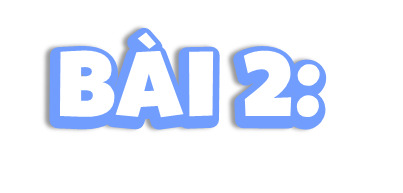 Tìm động từ thể hiện tình cảm, cảm xúc thay cho bông hoa (mỗi từ chỉ dùng một lần).
Mẹ ơi!
     Con nhớ mẹ quá! Sao mẹ đi công tác lâu thế? Tối nào em Chi cũng khóc đòi mẹ. Con thương em lắm. Chúng con rất mong mẹ về.
     Hôm nay con vừa giành được giải Nhất cuộc thi cờ vua mẹ ạ. Ai cũng khâm phục con. Còn con, con rất biết ơn bác Dũng đã dạy con học cờ. Thế mà hồi xưa khi mới học cờ, con chán môn này thế. Con còn dỗi mẹ vì mẹ cứ thuyết phục con học. Bây giờ thì con thích cờ vua lắm.
     Mai con lại nhắn tin tiếp cho mẹ nhé. Con yêu mẹ! 
Con gái
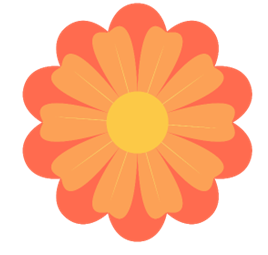 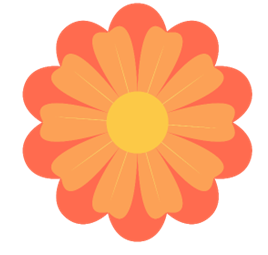 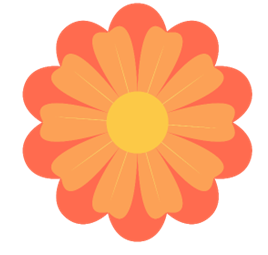 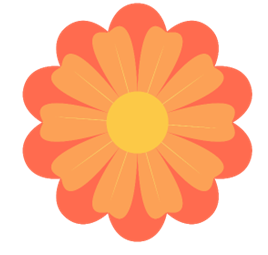 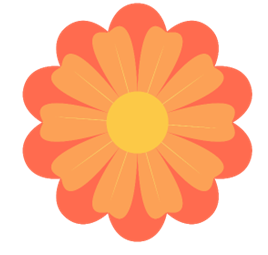 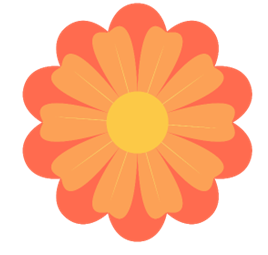 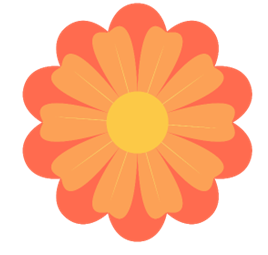 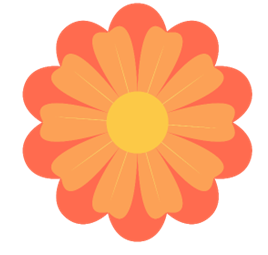 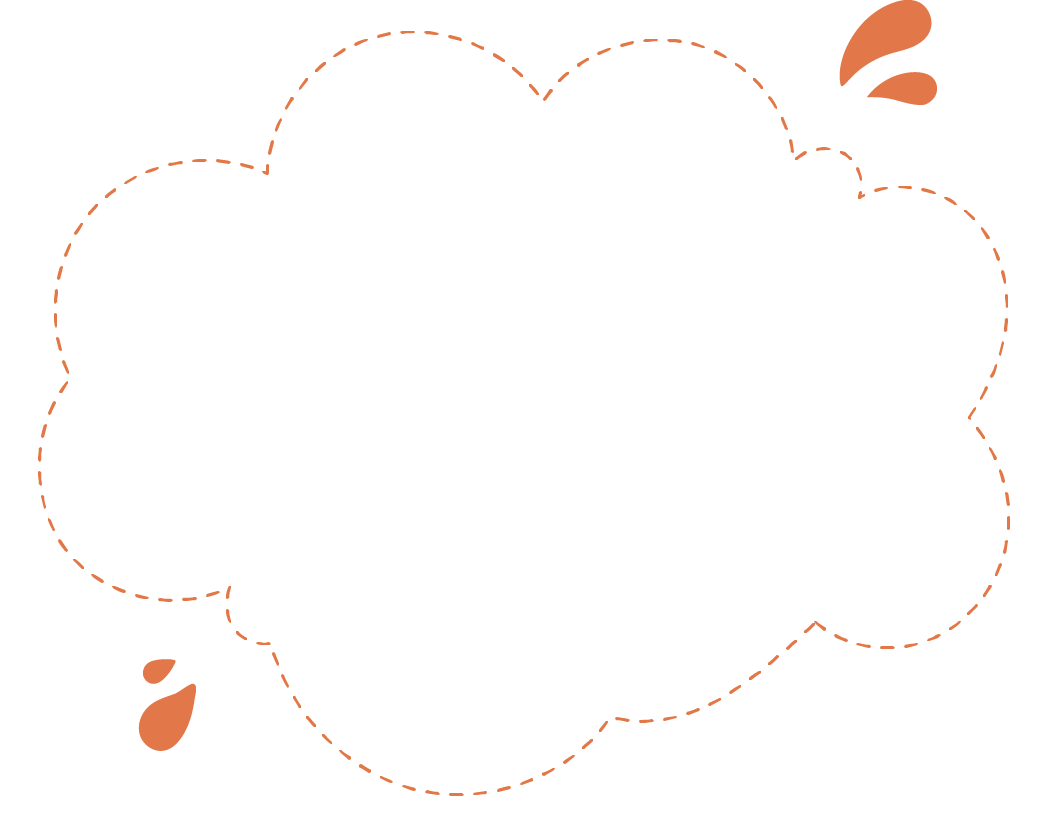 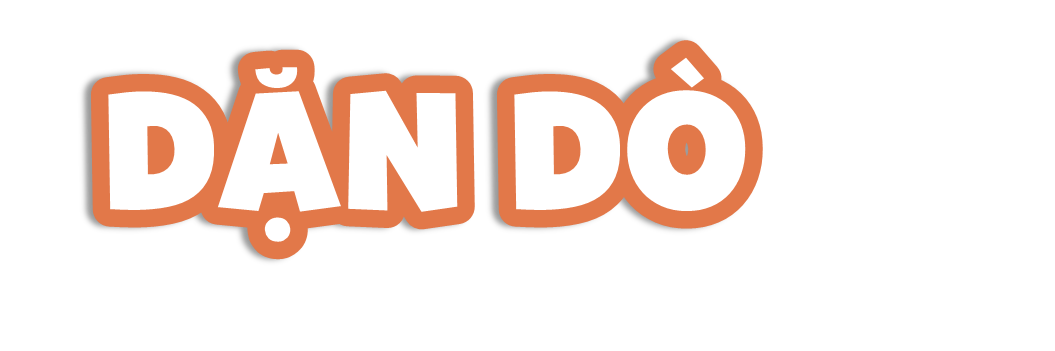 Chia sẻ bài học với người thân.
Chuẩn bị bài mới
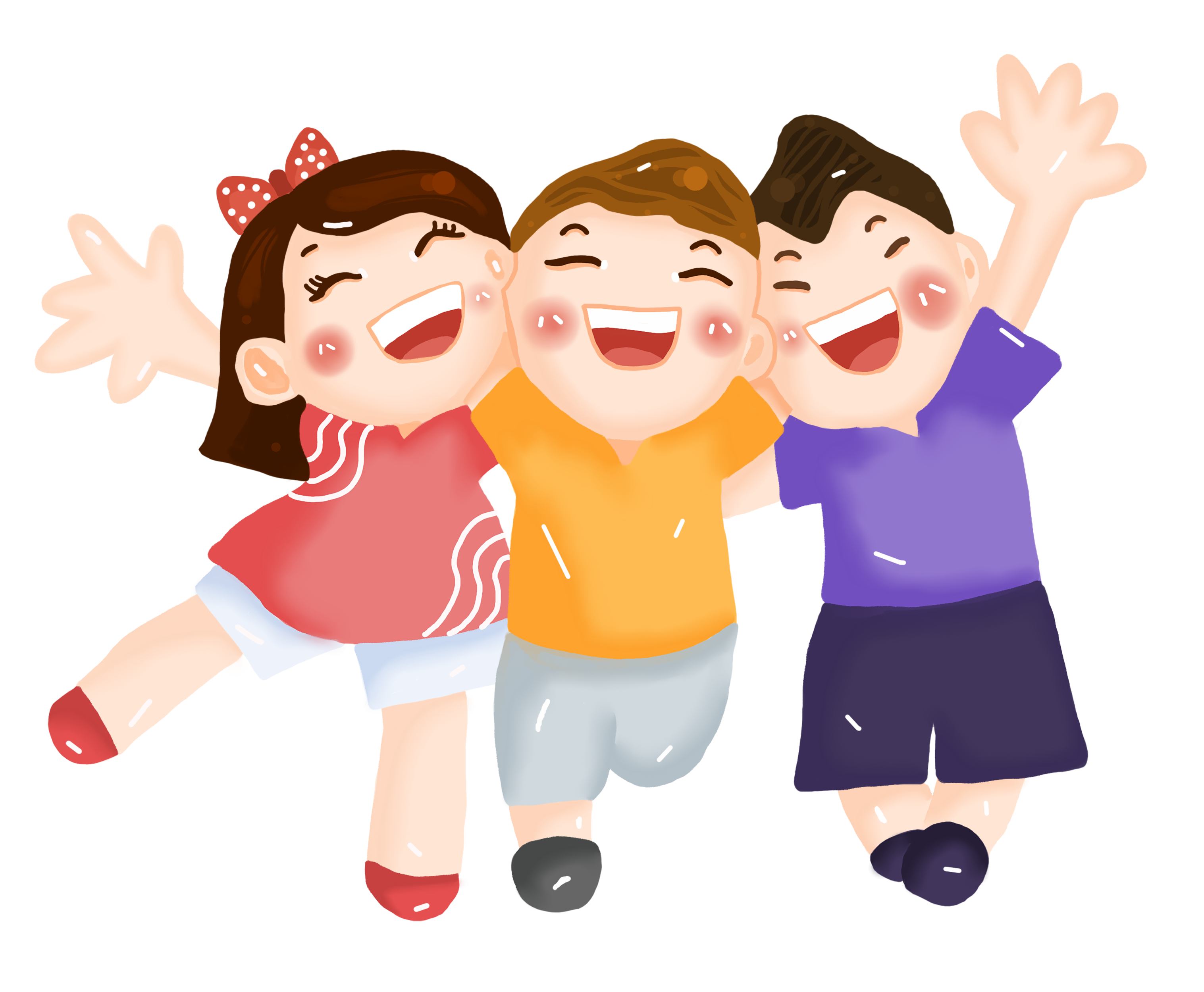 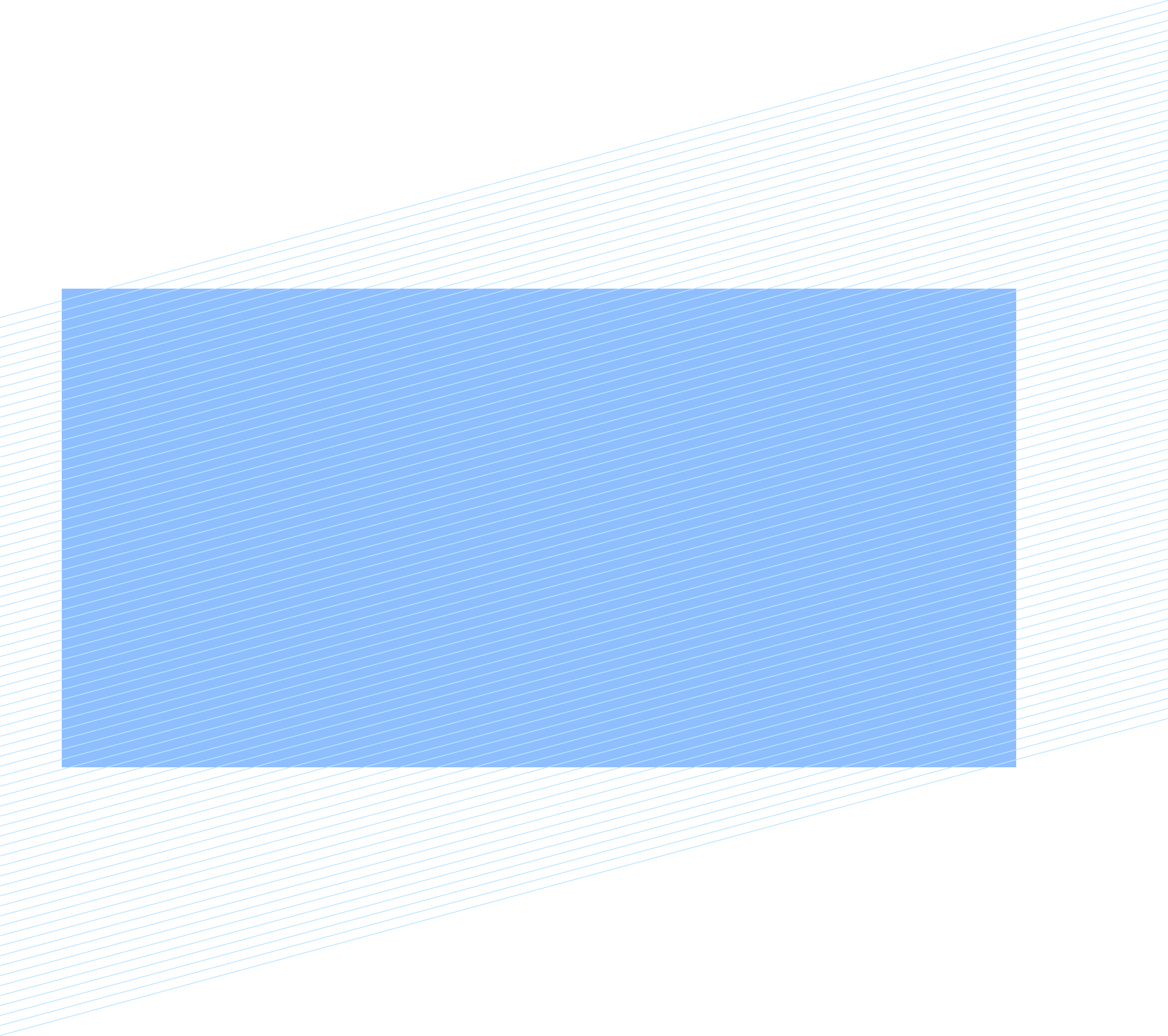 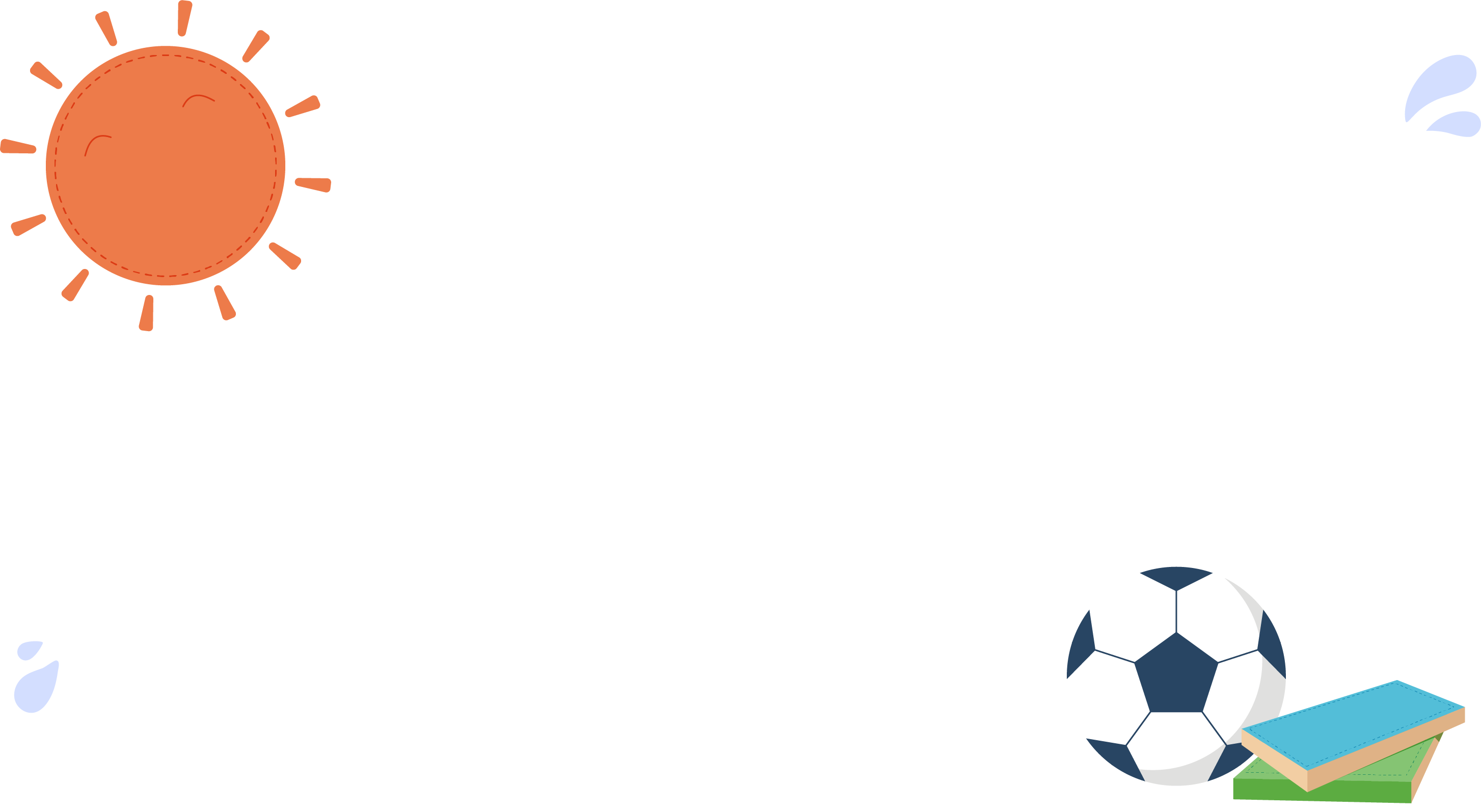 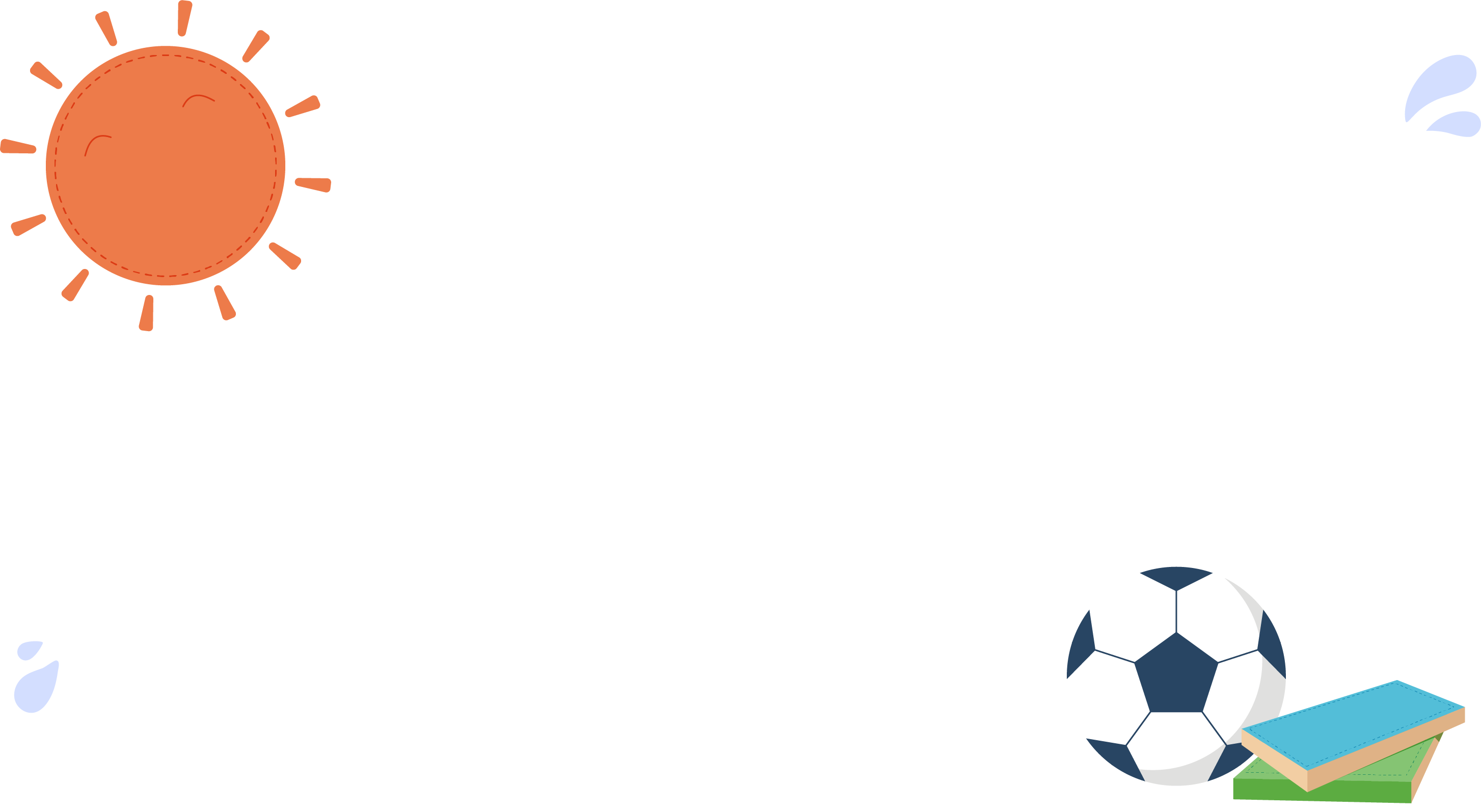 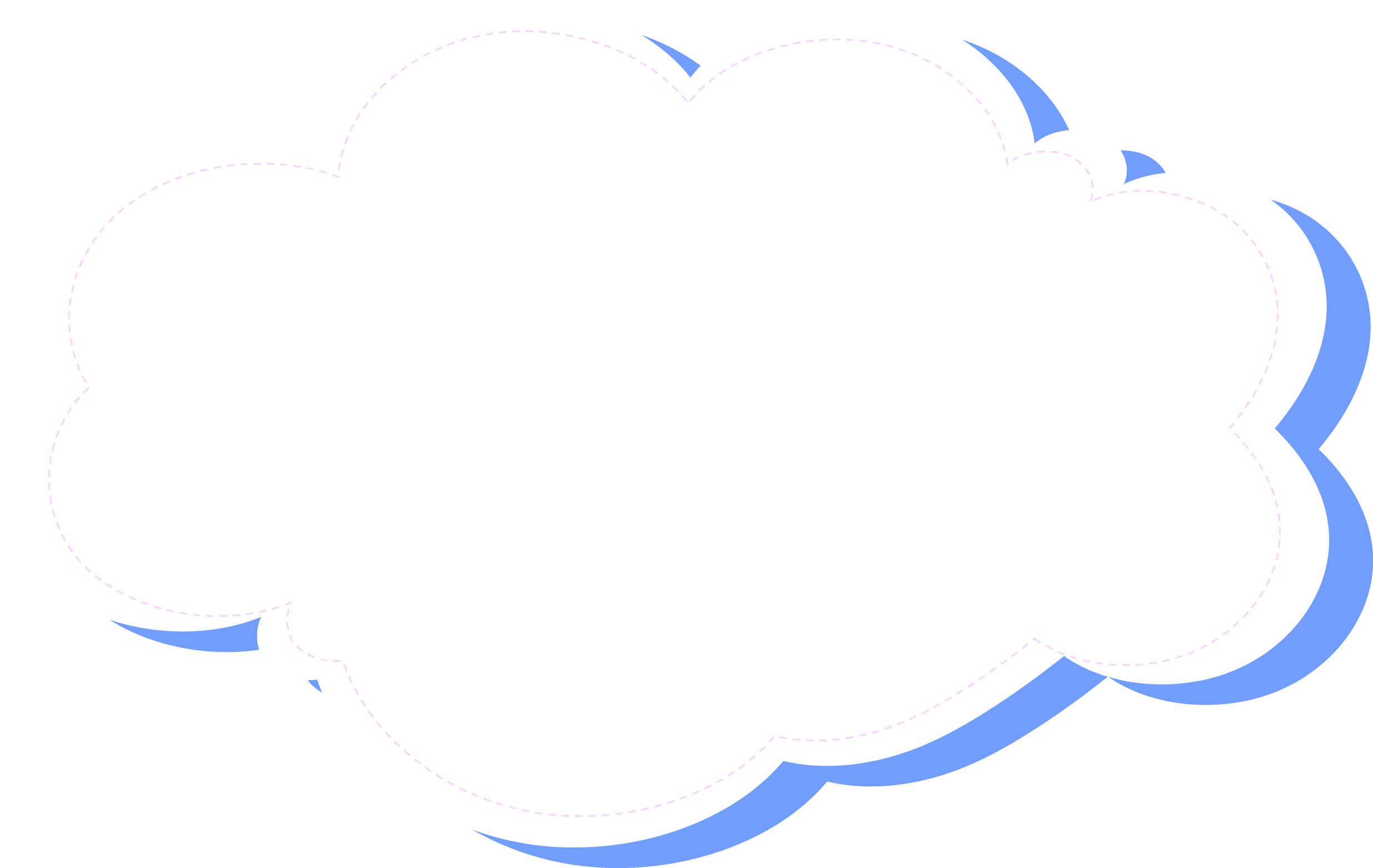 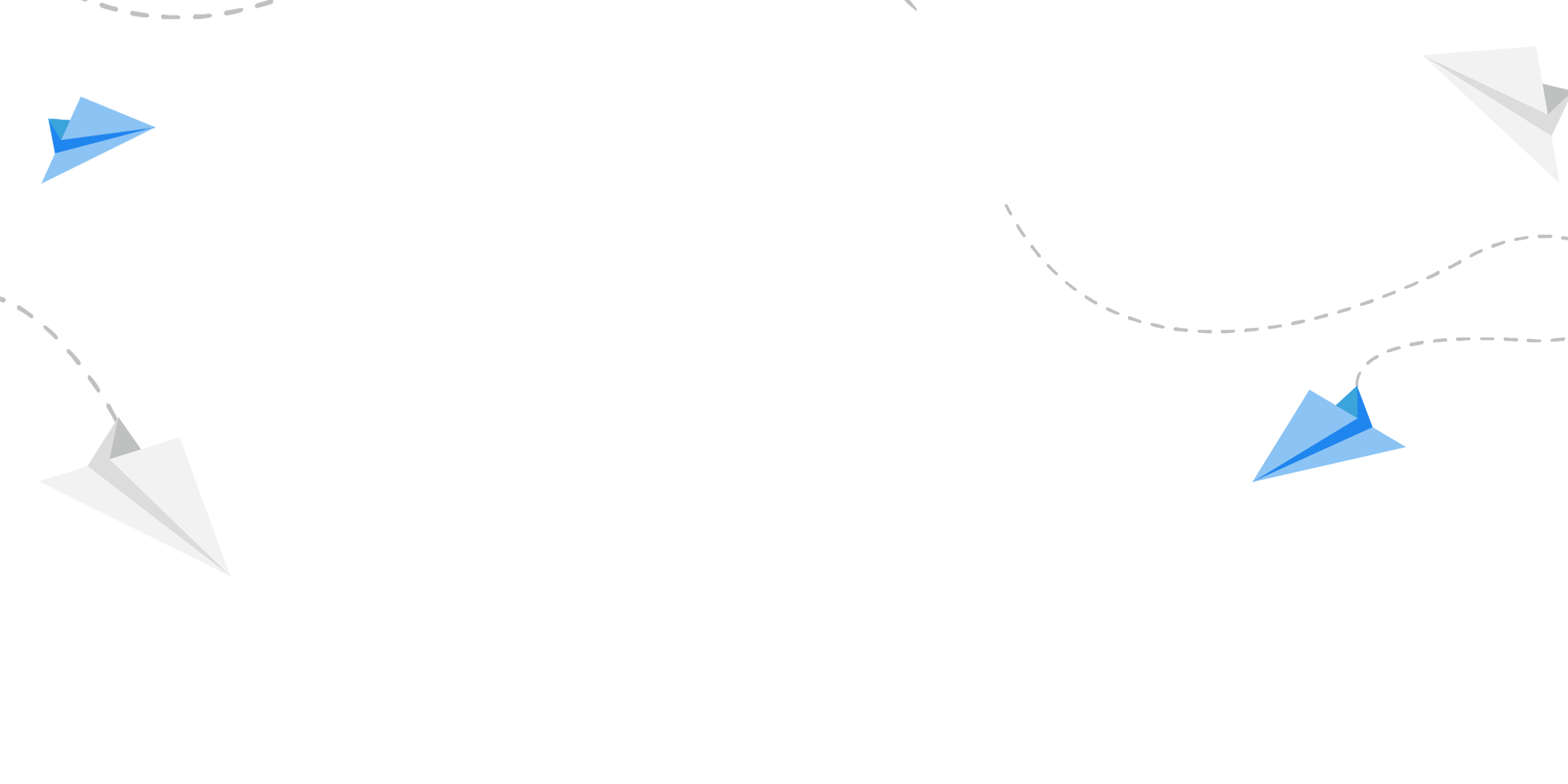 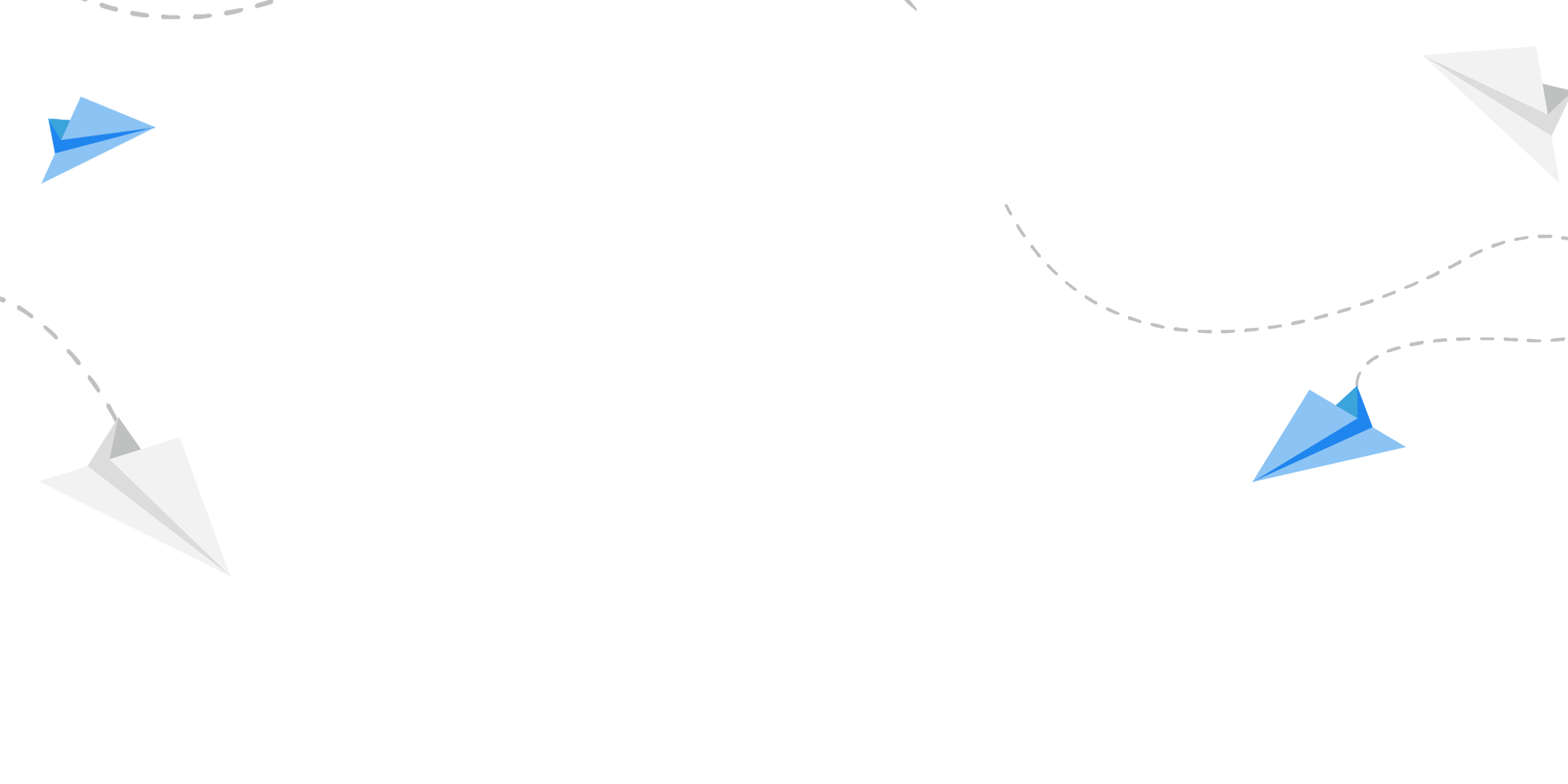 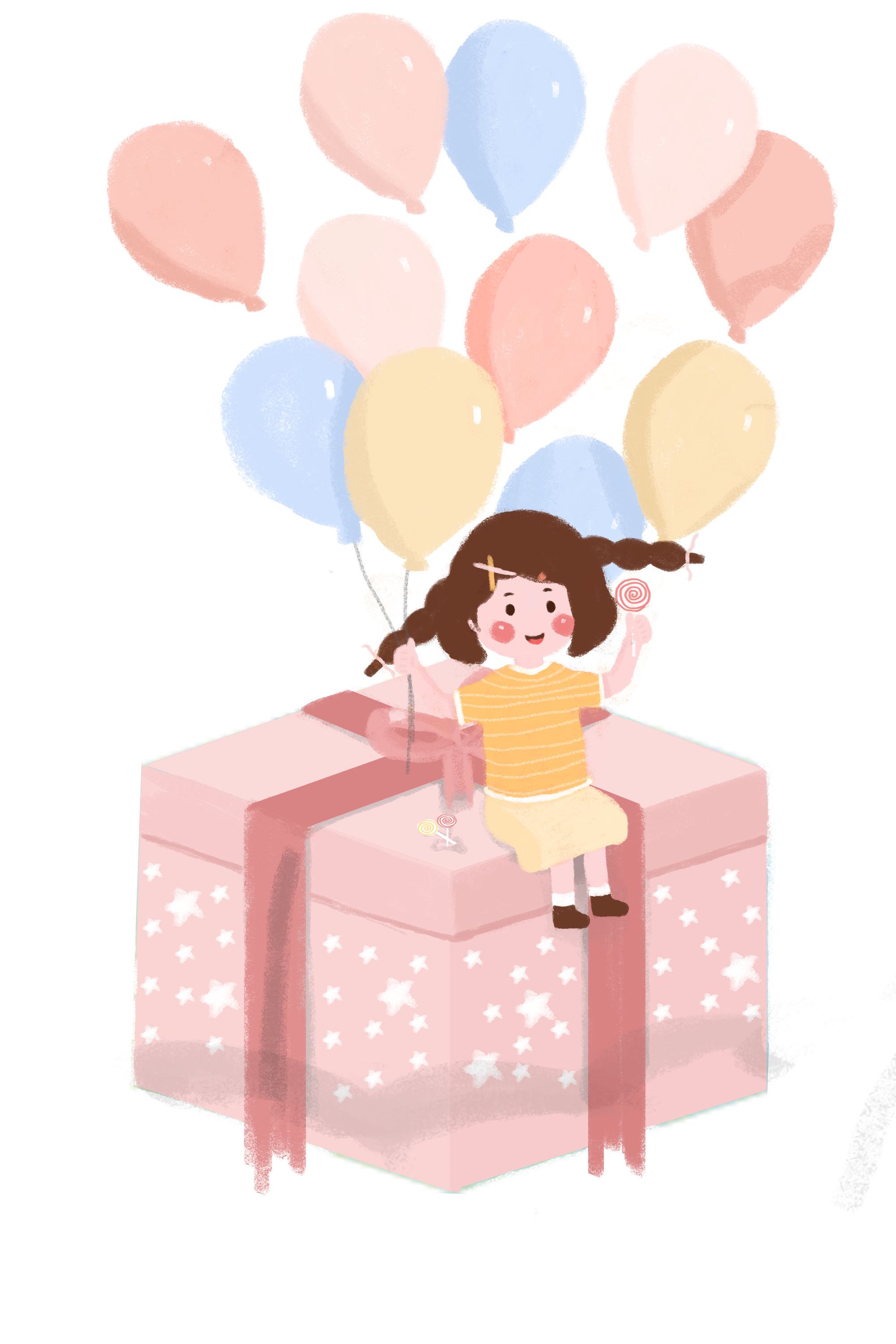 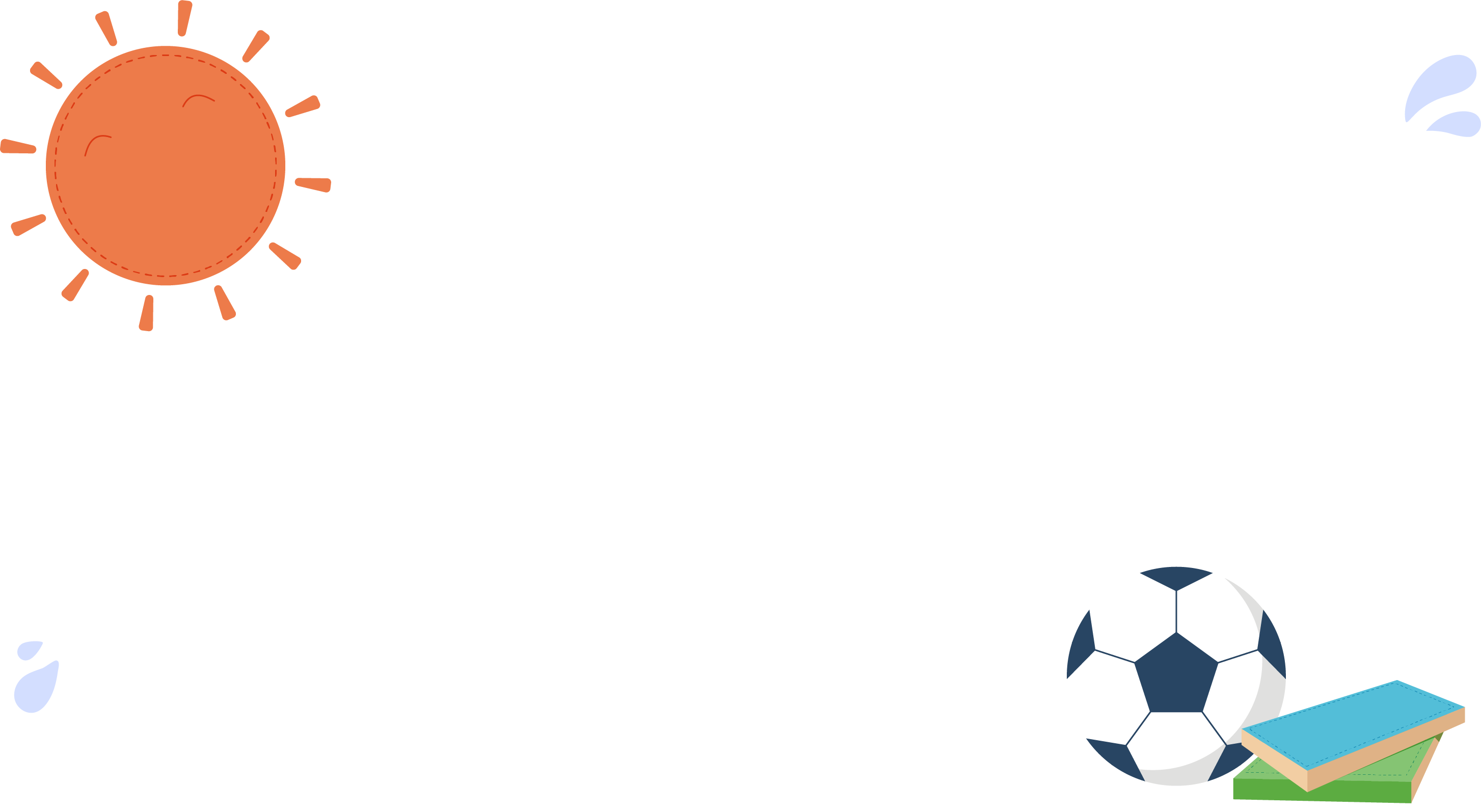 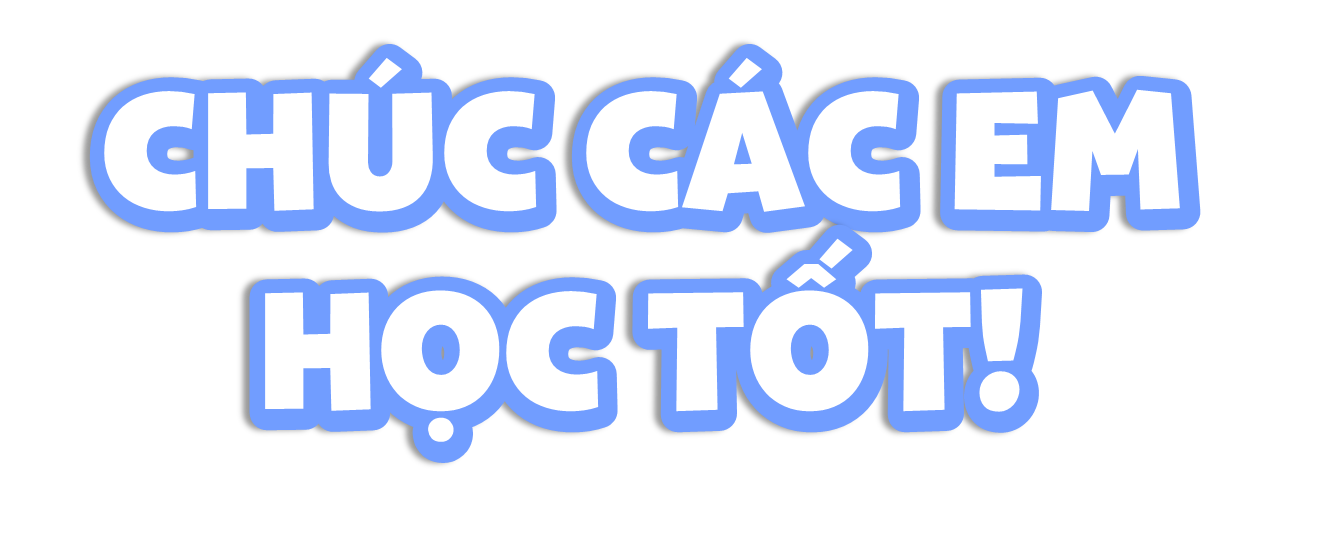